4. soubor „Hus, jak ho neznáte“

OBSAH:

9) Odpuštění
10) Radost
11) Láska
12) Věčnost
[Speaker Notes: Učitel oznámí program 2. vyučovací hodiny
Didaktický postup:2.1. Část „Láska“ (cca 20 minut / aktivita 10 minut)2.2. Část „Miss Hodnota“ (cca 20 minut / aktivita 10 minut)2.3. Závěr hodiny a programu (cca 5 minut)]
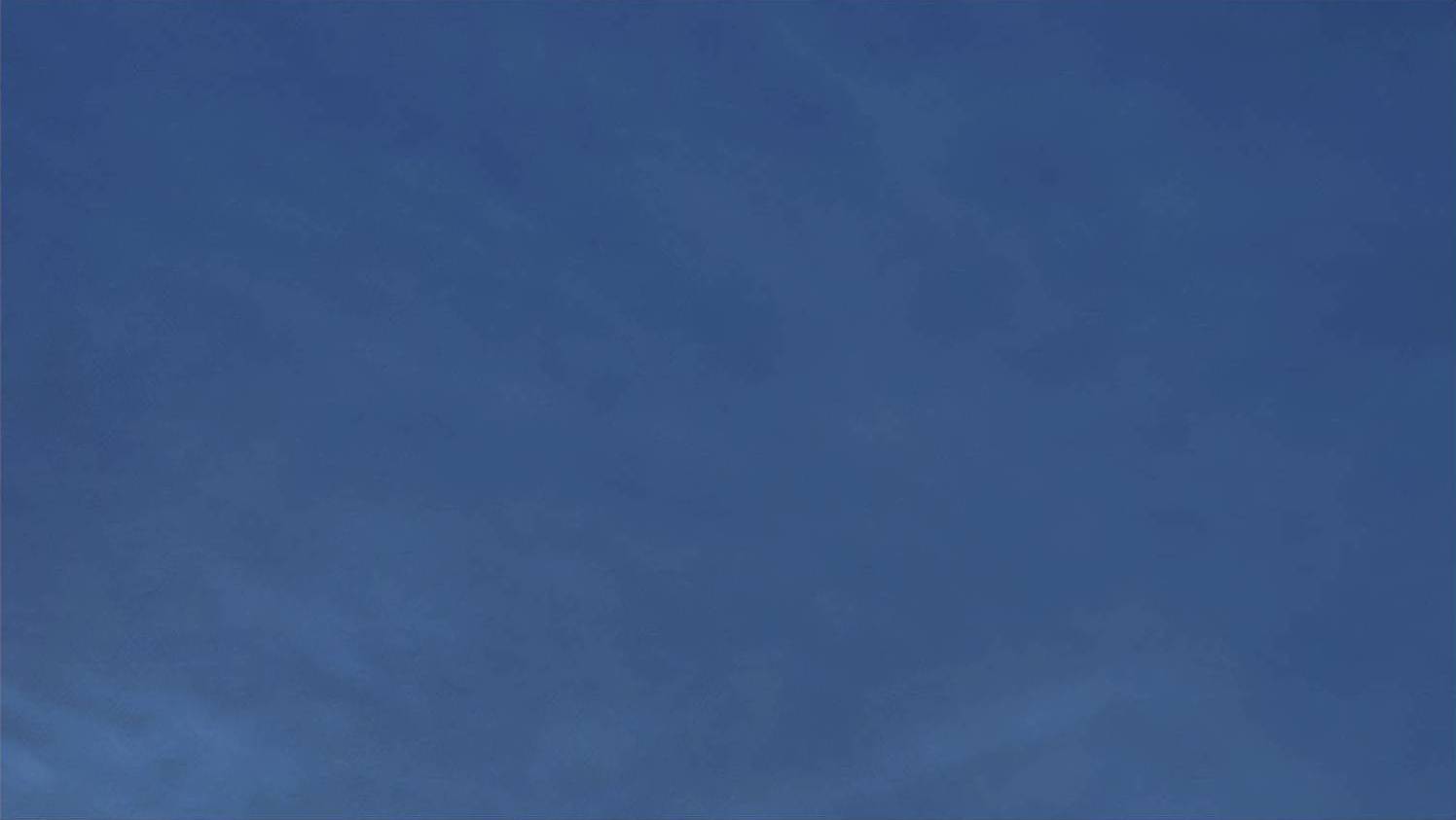 9) Odpuštění
[Speaker Notes: Hodnota 9) Odpuštění]
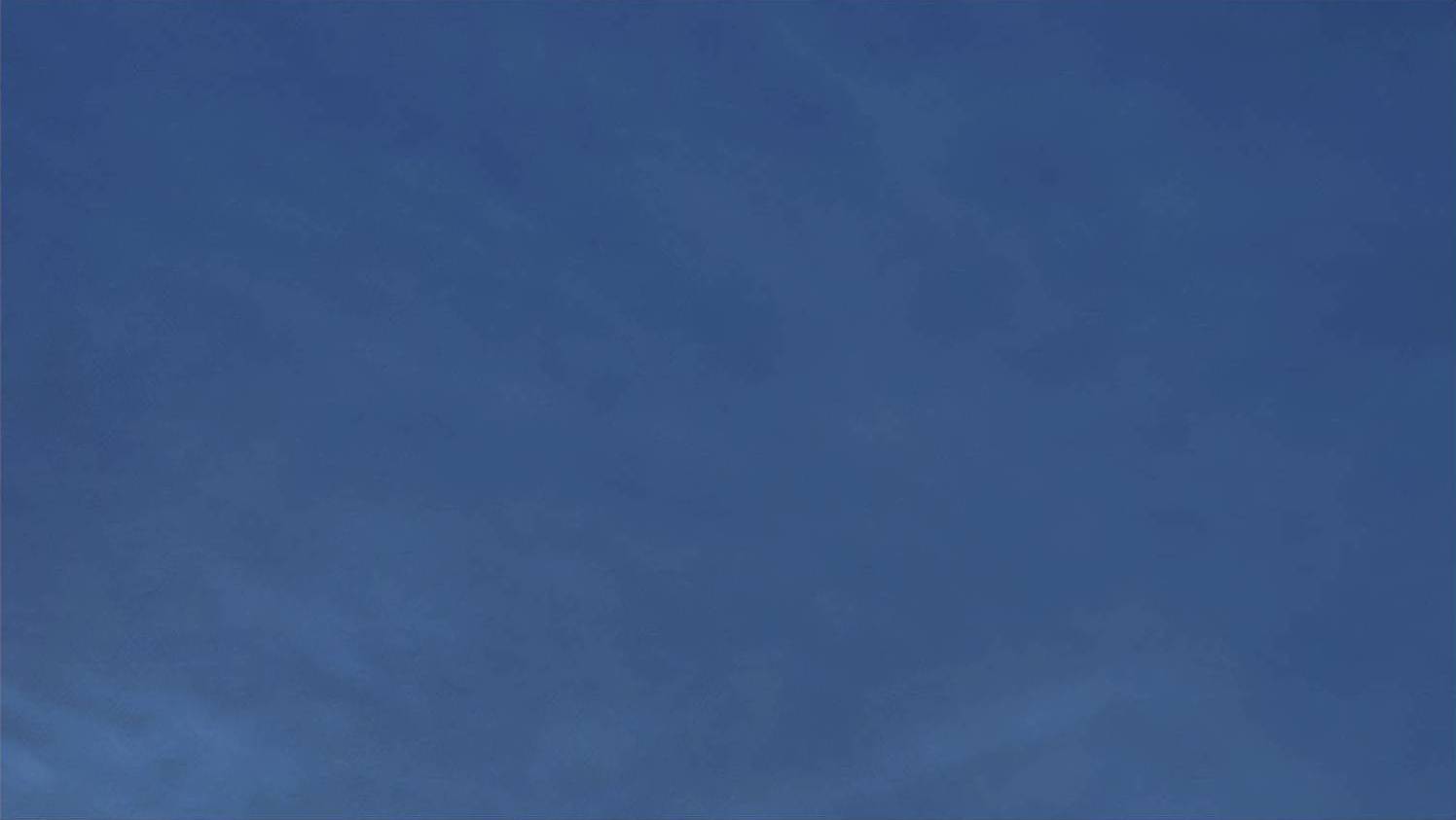 Mírumilovný je ten,
kdo žádá odpuštění pro toho, kdo mu škodí.
(HUS, Jan. Kázání 11. 12. 1410. In Betlémské poselství. 1. vyd., sv. II.
Z latiny přeložila Anna Císařová-Kolářová. Praha: Jan Laichter, 1947. s. 11)
Nikdo mi neškodí víc než Páleč,
kéž mu všemohoucí Bůh odpustí.
(HUS, Jan. List přátelům v Kostnici 3. 1. 1415. In Listy dvou Janů. 1. vyd. Praha: ELK, 1949. s. 120)
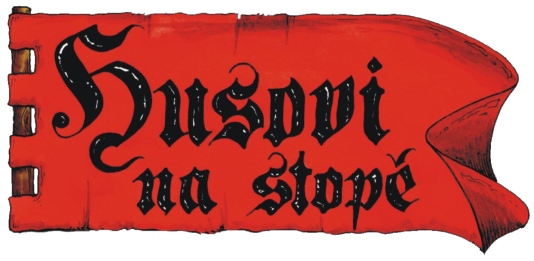 Historická scéna (1412)

Páleč (Štěpán z Pálče) byl Husovým přítelem. Přijal učení reformátora Jana Viklefa dříve než Hus.
Páleč byl v Itálii zatčen a hrozilo mu upálení, proto Viklefovo učení zavrhl a postavil se proti Husovi.
Hus chtěl přátelství s ním udržet, ale ne na úkor pravdy.
Páleč odešel do Kostnice a připravoval na Husa obžalobu.
Hus si ho zavolal do vězení a poprosil o odpuštění, že ho nazval slídilem. Ale Páleč dál usiloval o Husovo odsouzení.
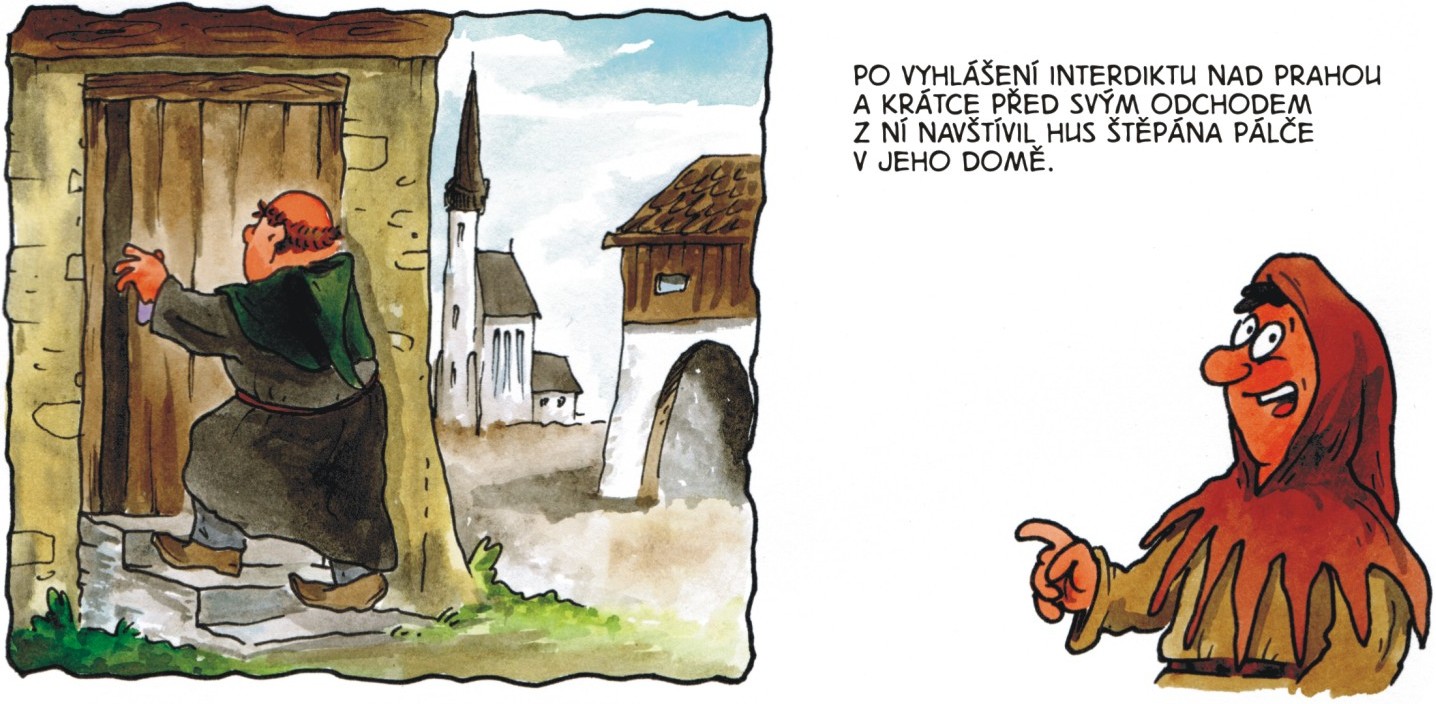 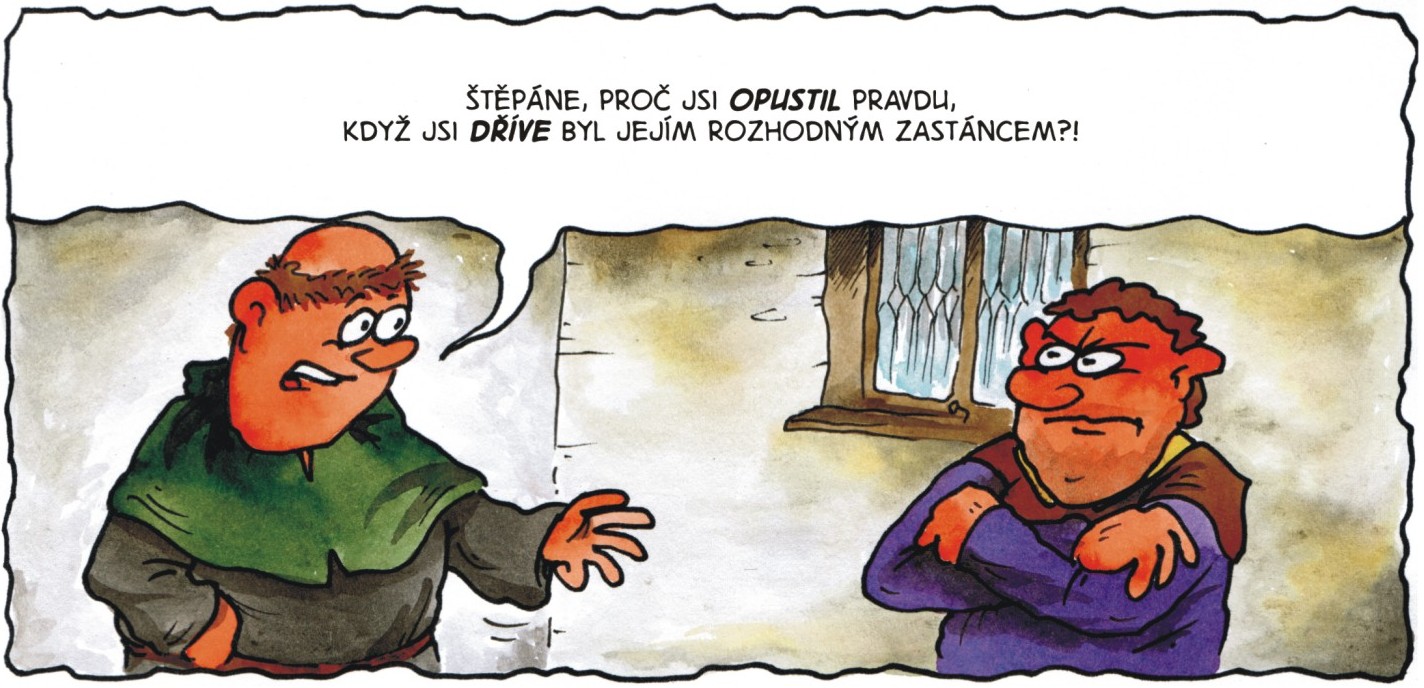 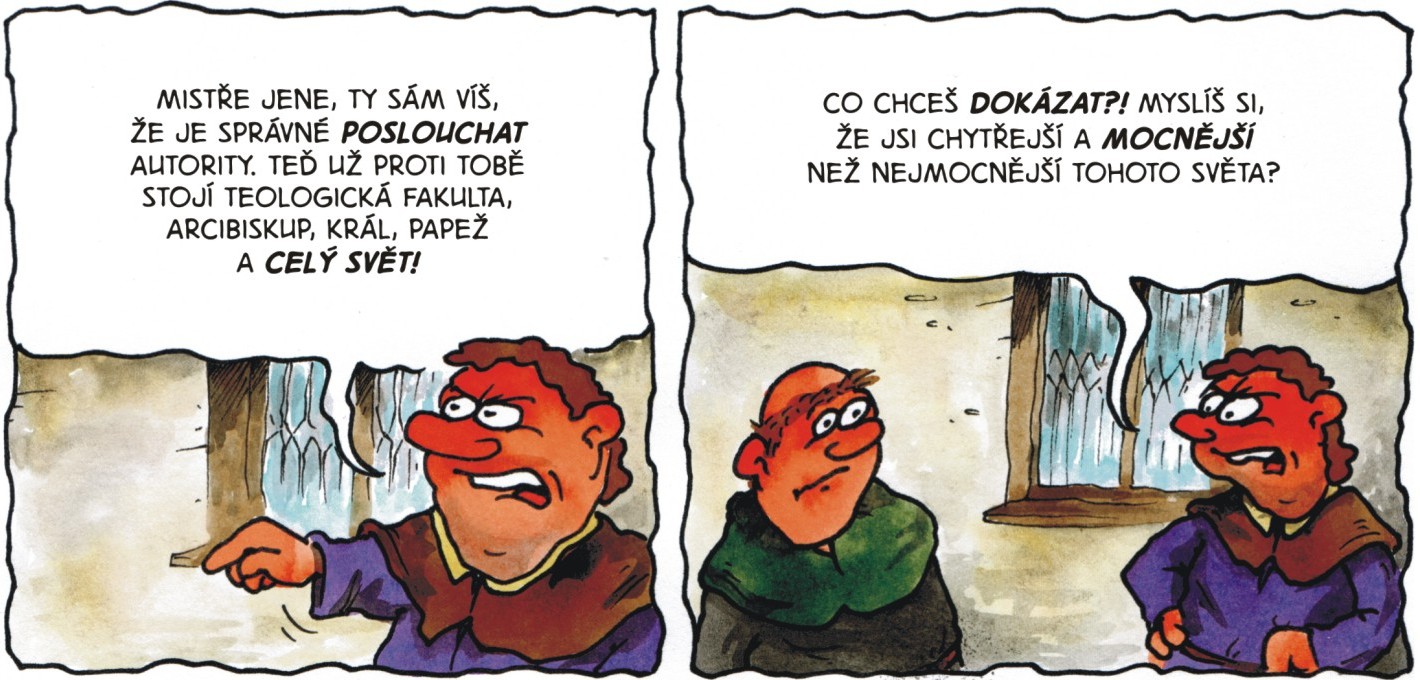 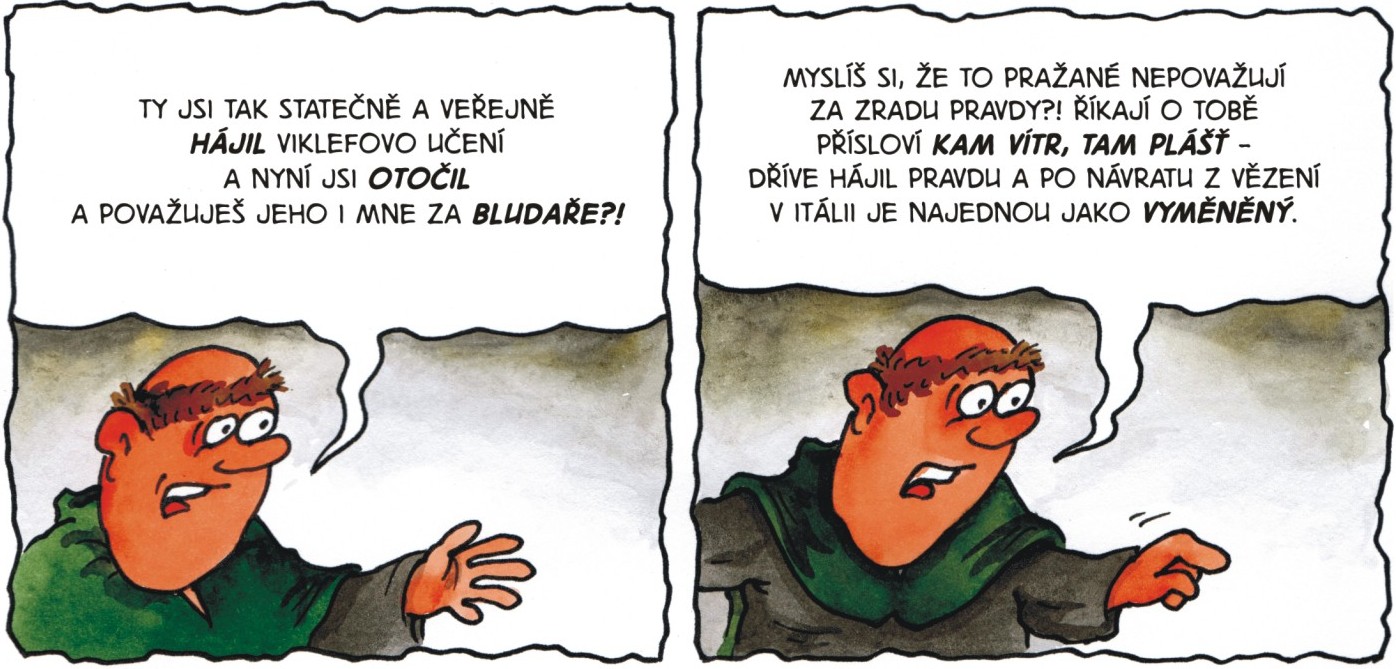 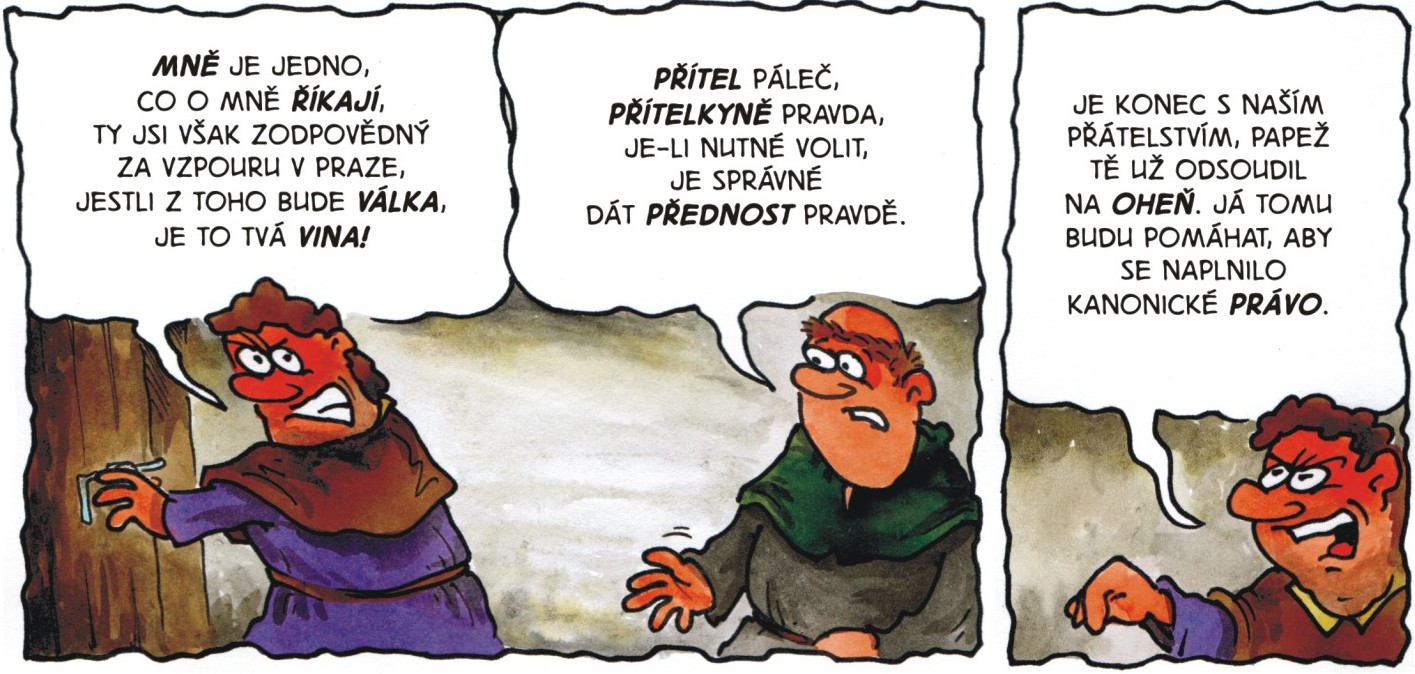 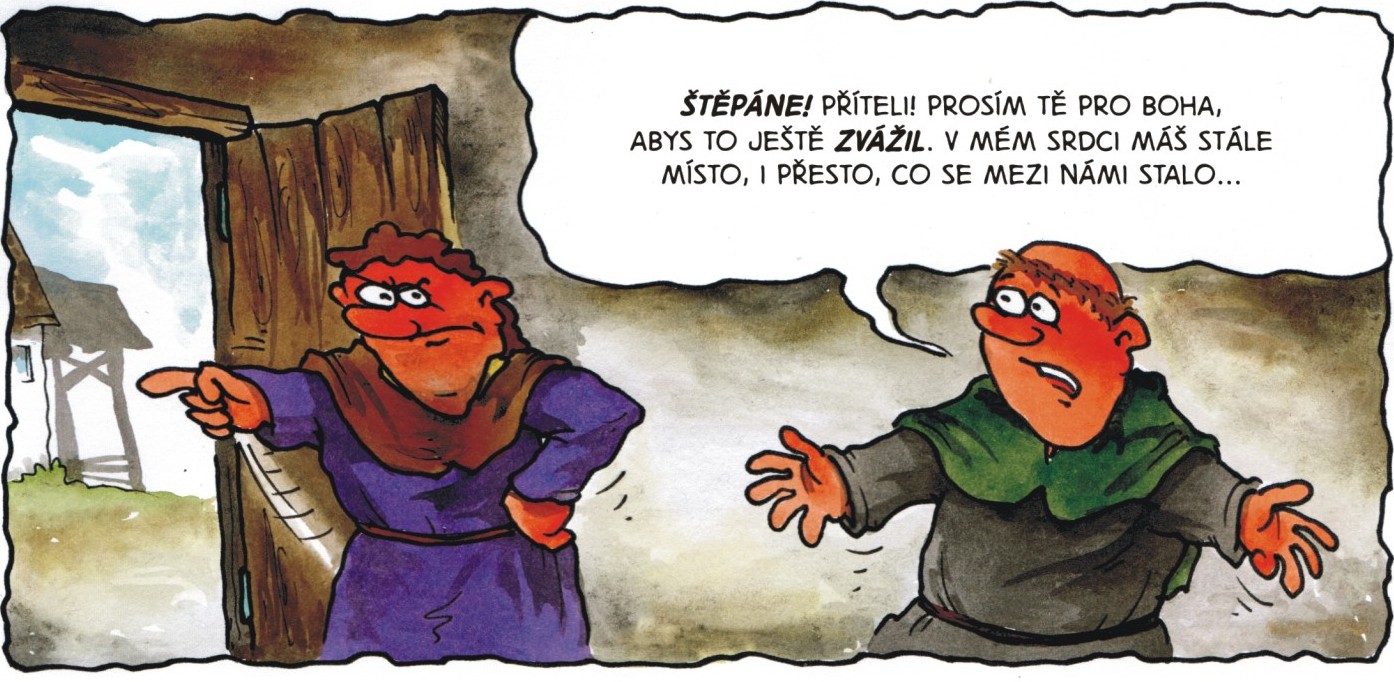 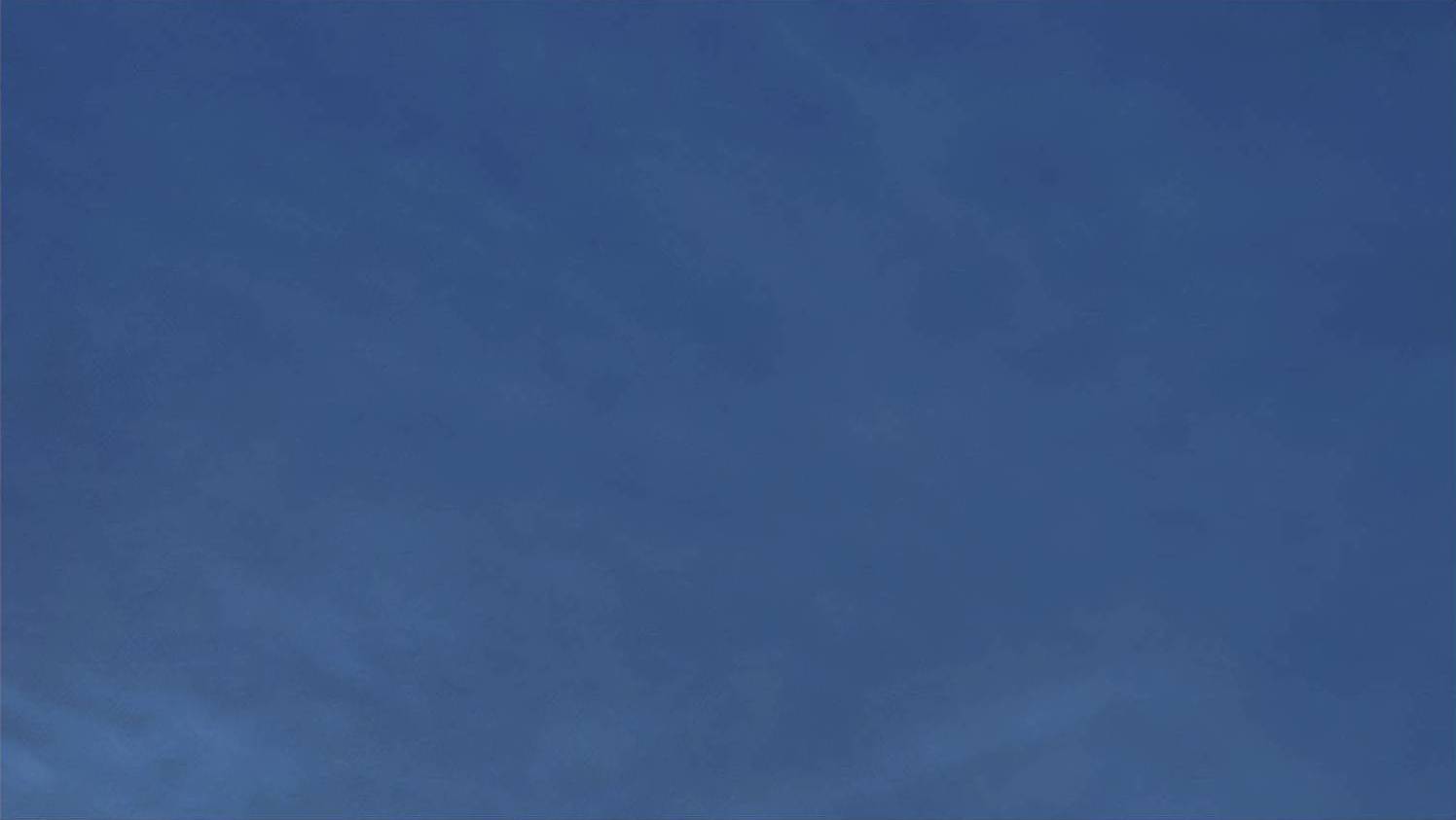 Odpuštění
Každý potřebuje odpuštění, nikdo není tak dokonalý, že by někomu neublížil. Není na zemi člověk, kterému by někdo neuškodil.
Přijetí odpuštění je předpokladem pro duševní zdraví.
Jestliže člověk nedokáže odpustit sám sobě, může to vést k dalšímu zlému jednání.
Neodpuštění sobě je překážkou kvalitních a trvalých vztahů, protože člověk pak sám sobě nedůvěřuje.
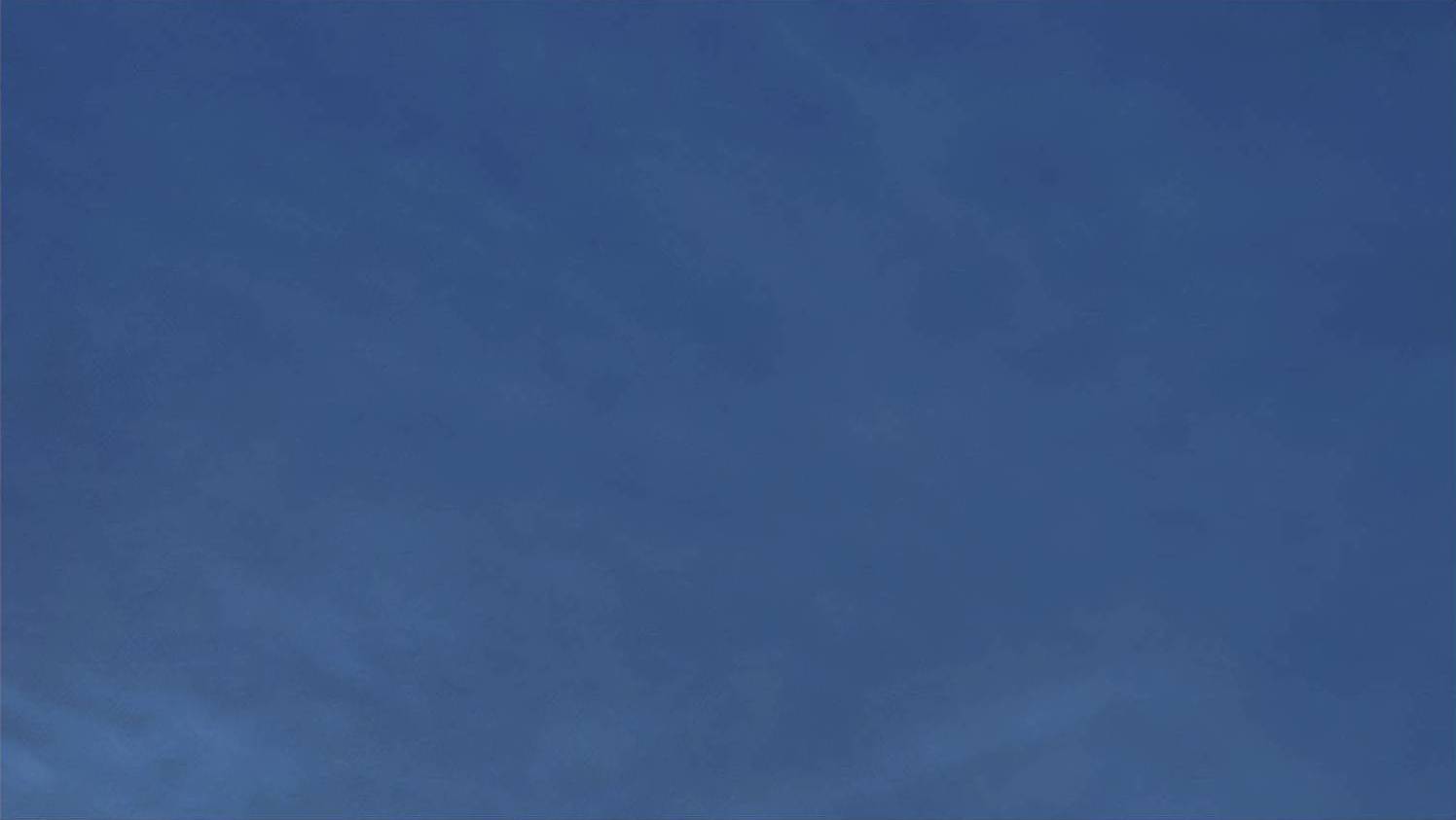 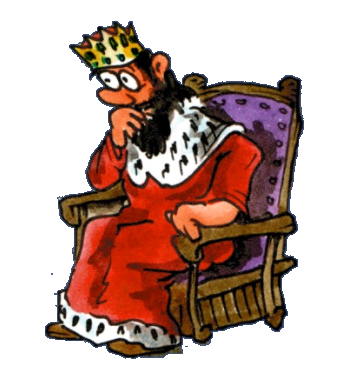 Otázky pro jednotlivce

Vyber si jednu z otázek a napiš si odpověď.
Odpověď nebude zveřejněna.

Když odpustíš, v čem je to pro tebe výhodné?
Komu bylo pro tebe nejtěžší odpustit a co to bylo?
Komu chceš odpustit a jak to uděláš?
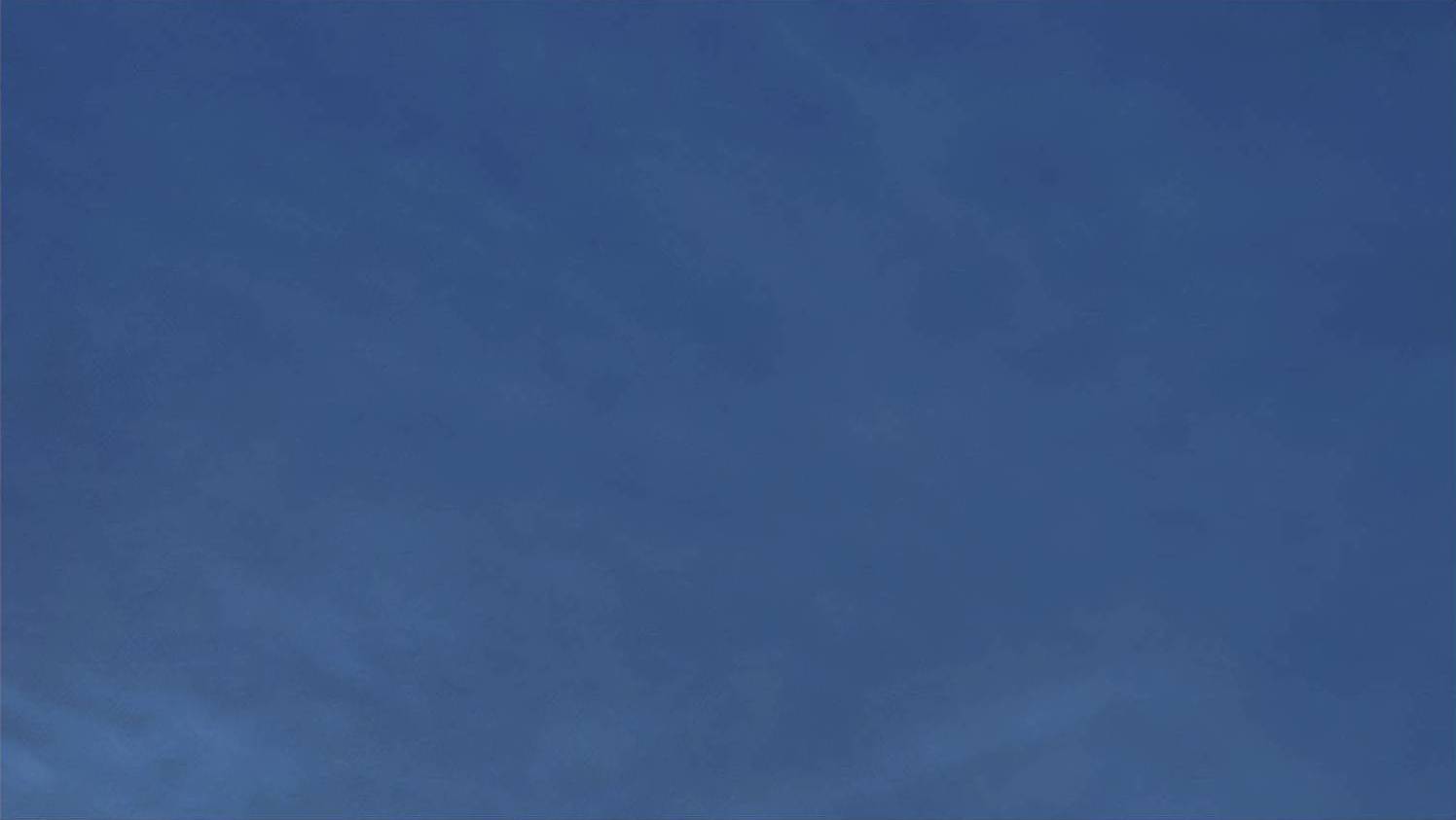 Otázky pro skupinu

Skupina si vybere otázku a zapíše odpověď.

1) 	Jaký je rozdíl mezi odpuštěním a zapomenutím?
Proč Hus odpustil udavači Pálčovi a králi Zikmundovi, který mu slíbil bezpečný návrat z koncilu?
3) 	Jaký může mít odpuštění vliv na toho, kdo je přijímá?
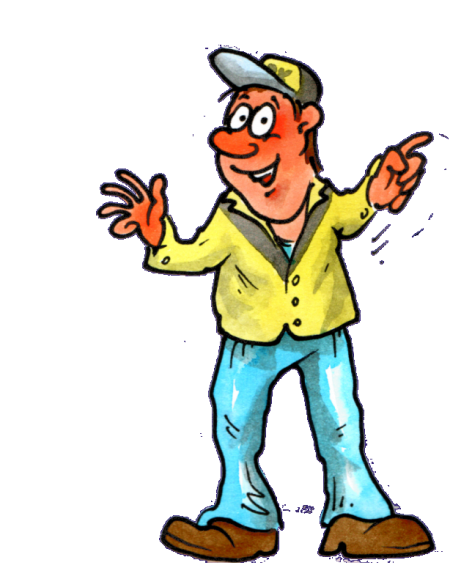 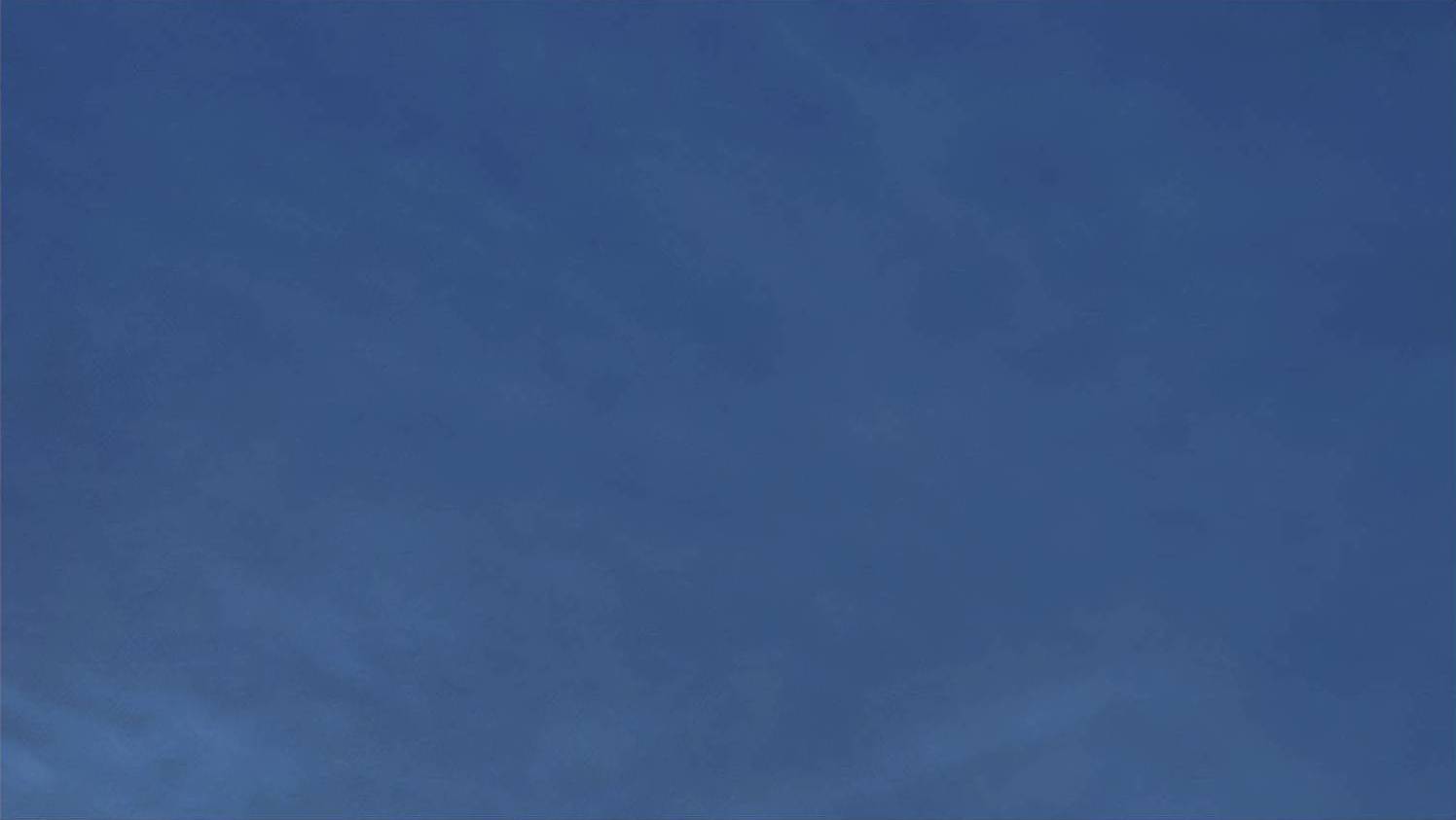 Novodobý příběh
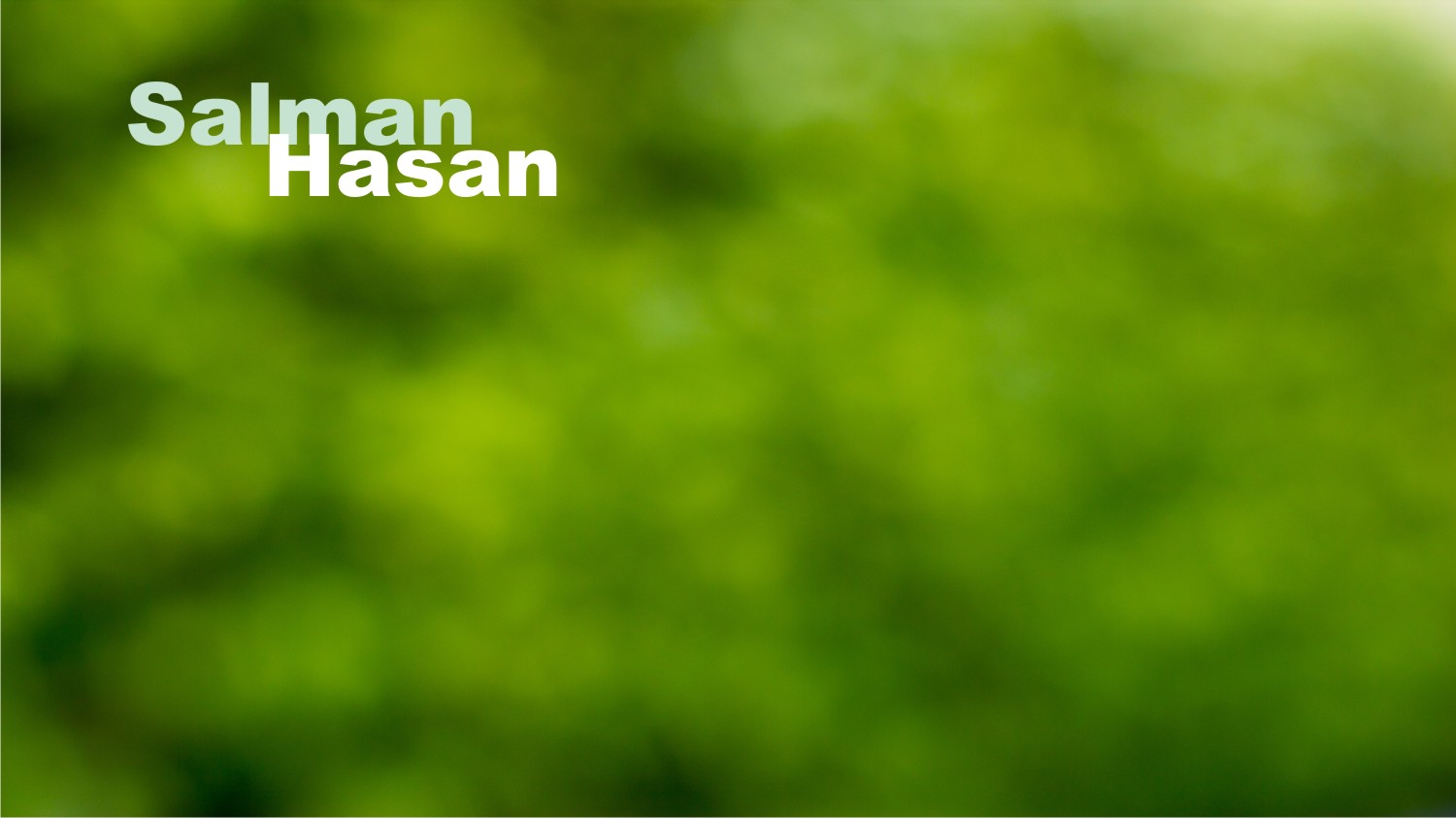 Muslim z Iráku, který se stal křesťanem a žije od roku 2014 v ČR. Křesťany se stali i členové jeho rodiny v Iráku. Jeho bratra zabili muslimští radikálové. Salman a jeho otec šli za vrahem,
aby mu řekli, že mu odpustili.

 https://www.youtube.com/watch?v=nBUPn4CsREw
[Speaker Notes: https://www.youtube.com/watch?v=nBUPn4CsREw]
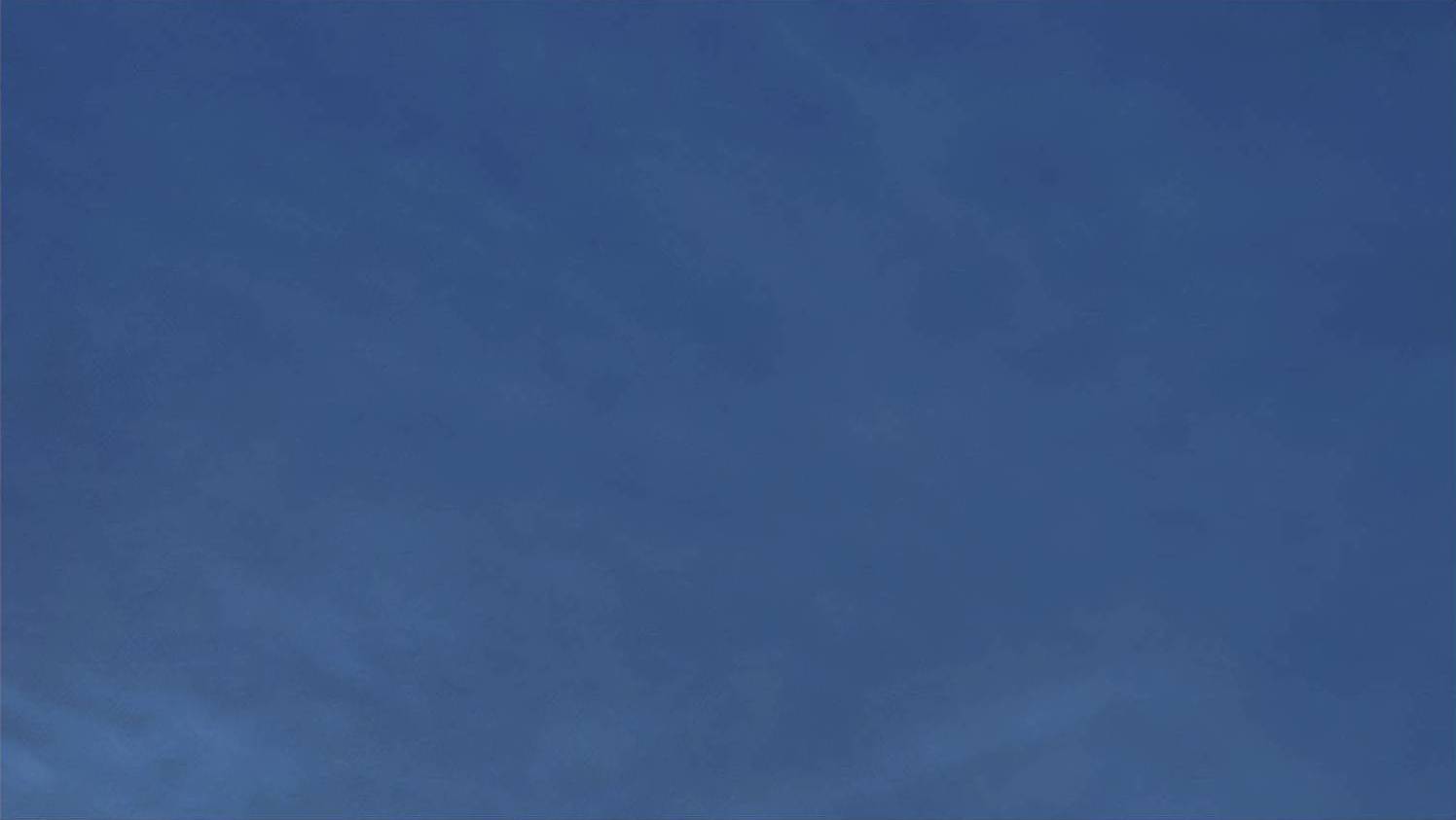 10) Radost
[Speaker Notes: Hodnota 11) Radost]
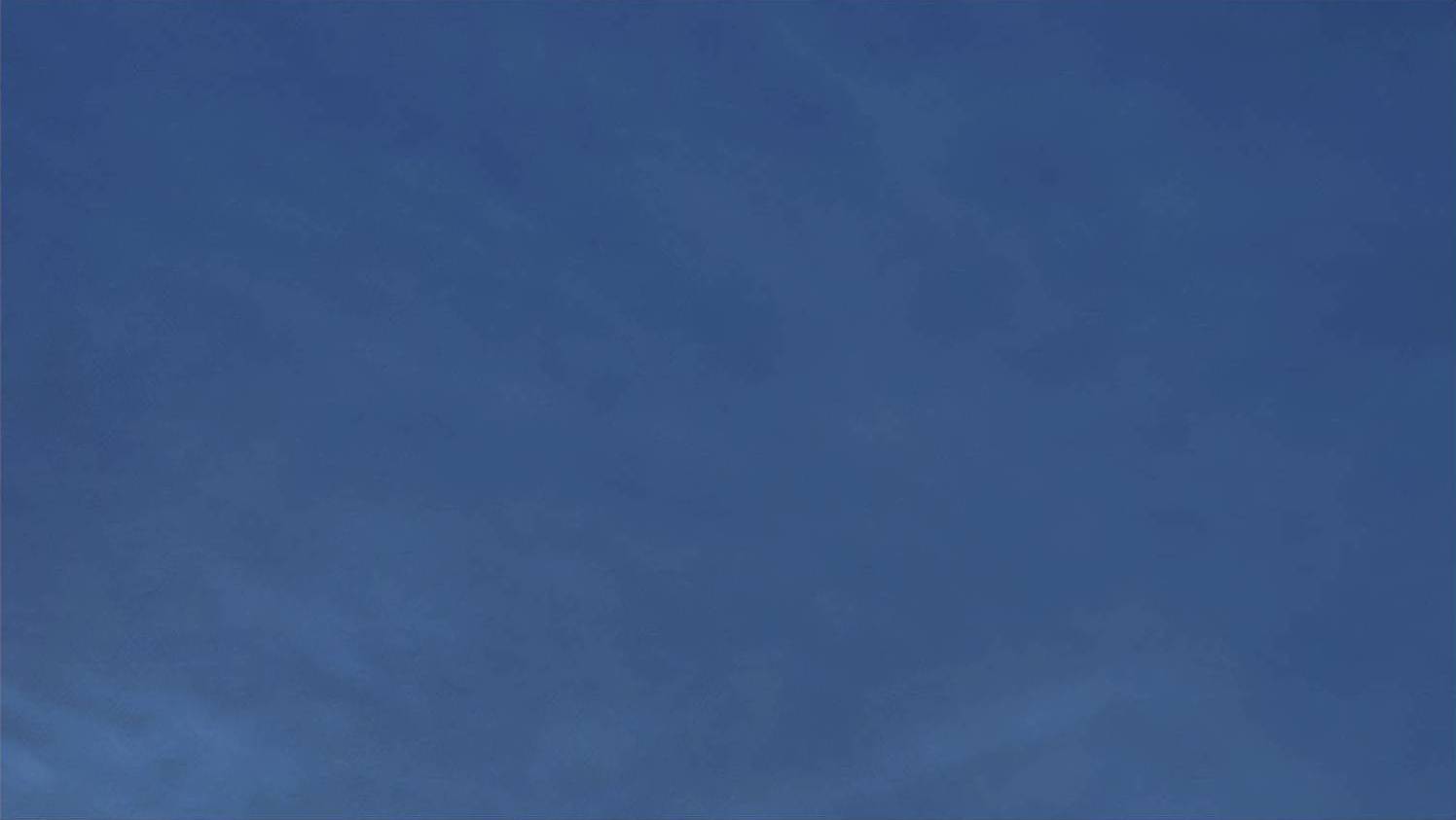 Kdo se bojí smrti, ztrácí radosti života.
(HUS, Jan. List Mistru Janu Kardinálovi z Rejštejna 1413. In Listy dvou Janů. 1. vyd. Praha: ELK, 1949. s. 83)
Historická scéna (1412)

Hus a Jeroným byli přátelé.
Hus byl v Praze. Jeroným, mistr čtyř evropských univerzit, šířil křesťanské reformní myšlenky po Evropě.
Jeroným přišel za Husem do Kostnice, ale byl uvězněn.
Koncil Jeronýma nejprve donutil, aby své učení odvolal.
Později Jeroným toto své odvolání odvolal, načež byl v roce 1416 upálen na stejném místě jako Hus.
Oba měli rádi zábavu, do budoucnosti hleděli s nadějí.  Žertovali o smrti. Těžkosti snášeli v radostném duchu.
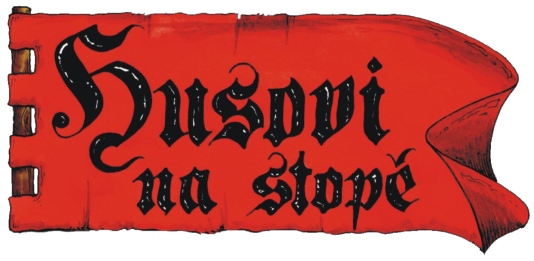 [Speaker Notes: Student si čte potichu sám z PPT – vstupuje do scény komiksu.
Jeroným upálen v Kostnici 30. 5. 1416]
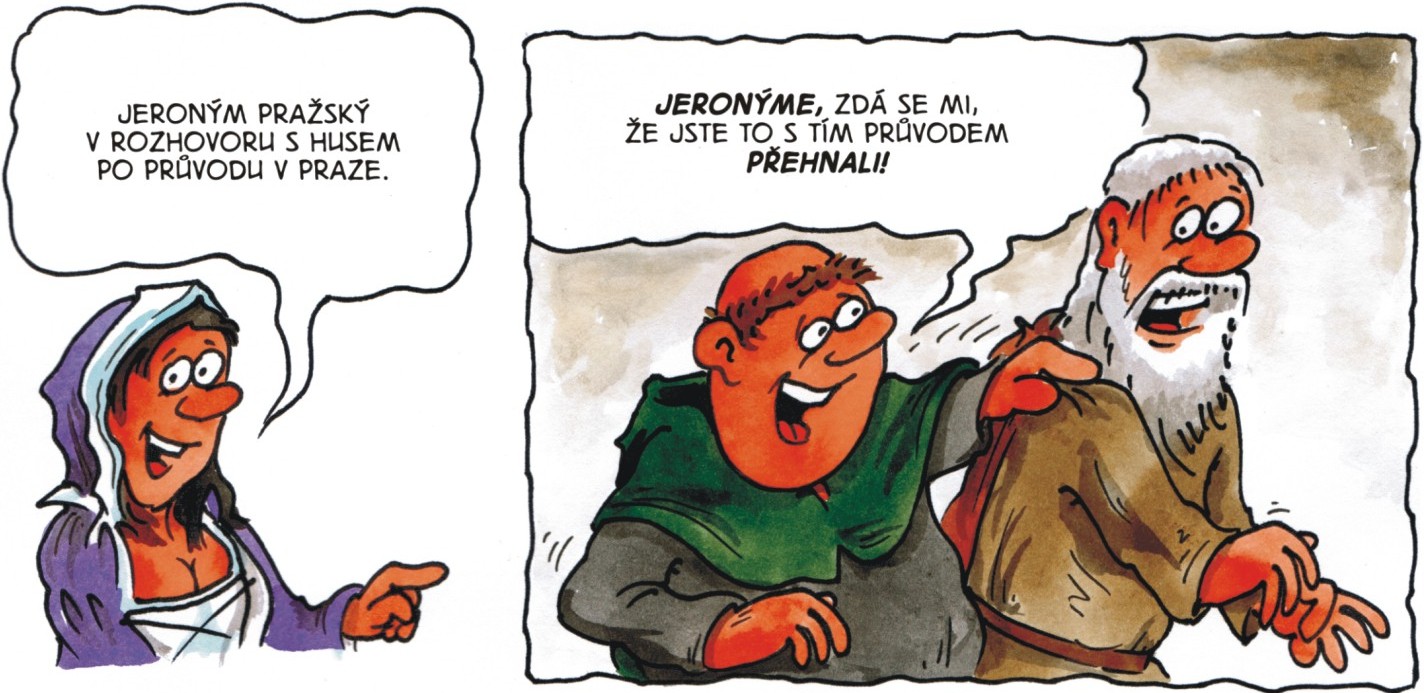 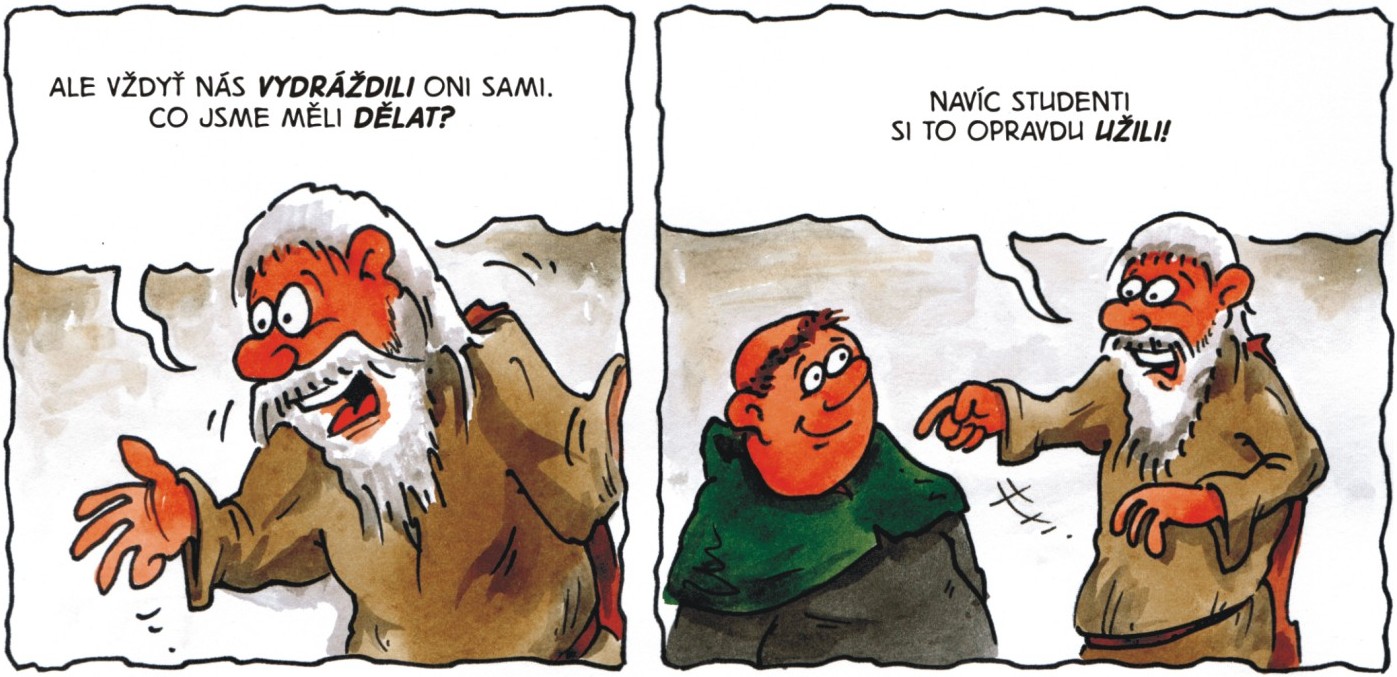 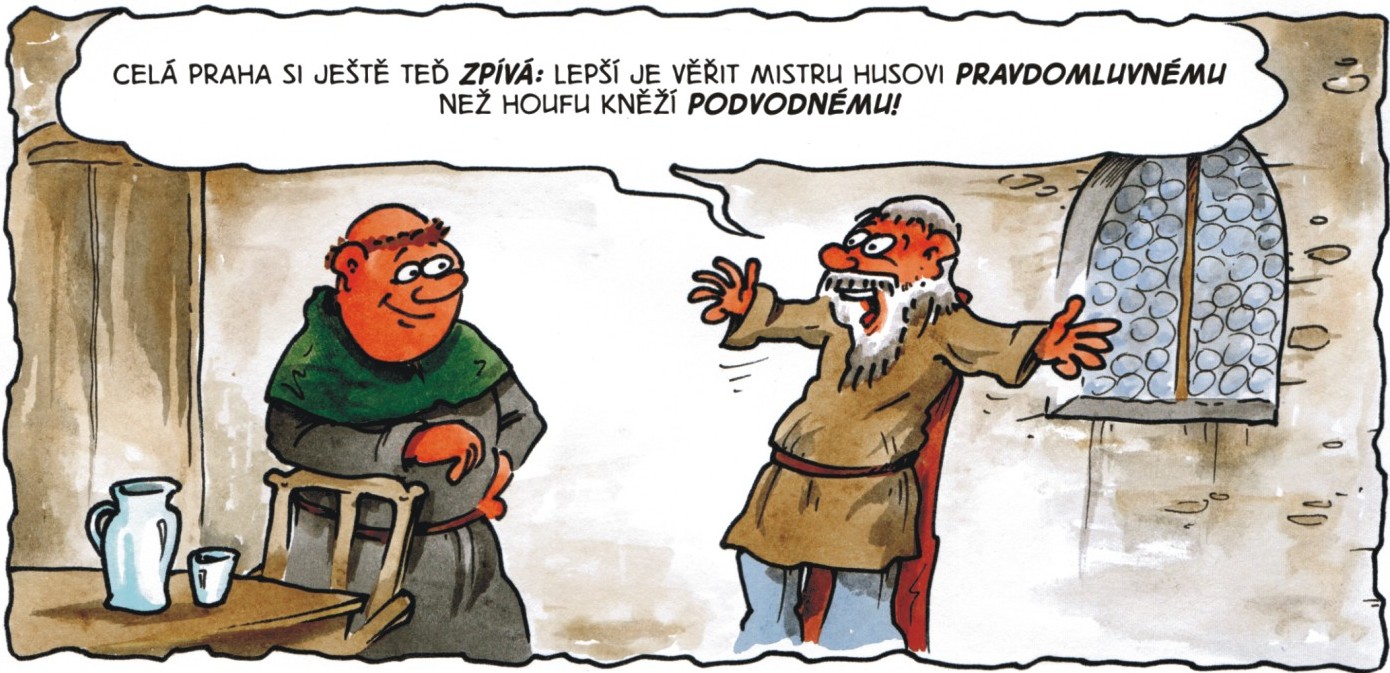 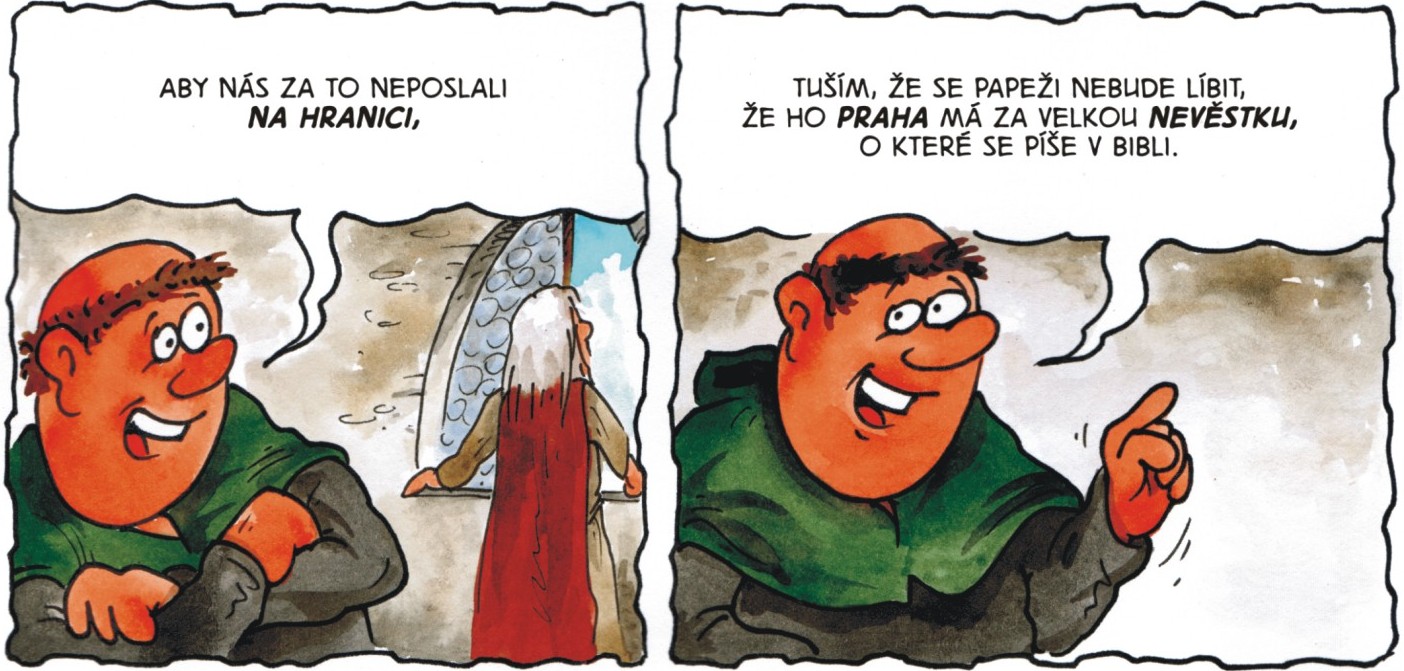 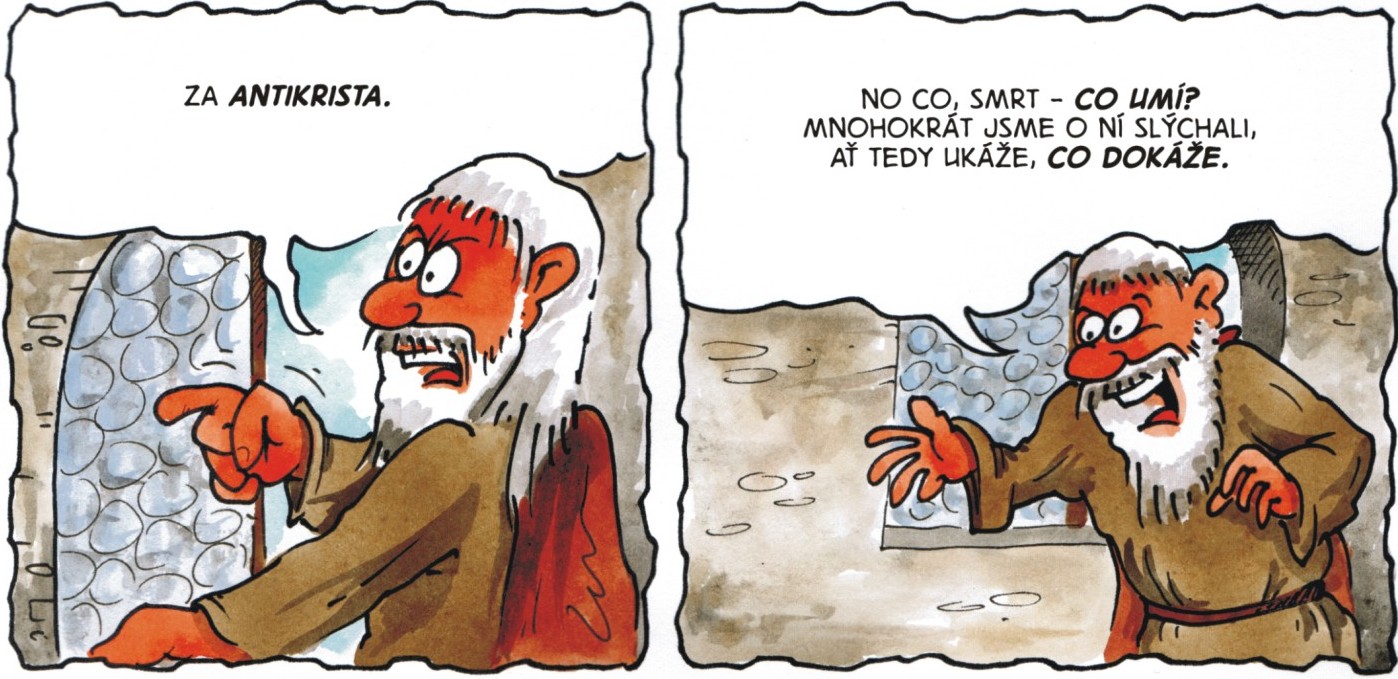 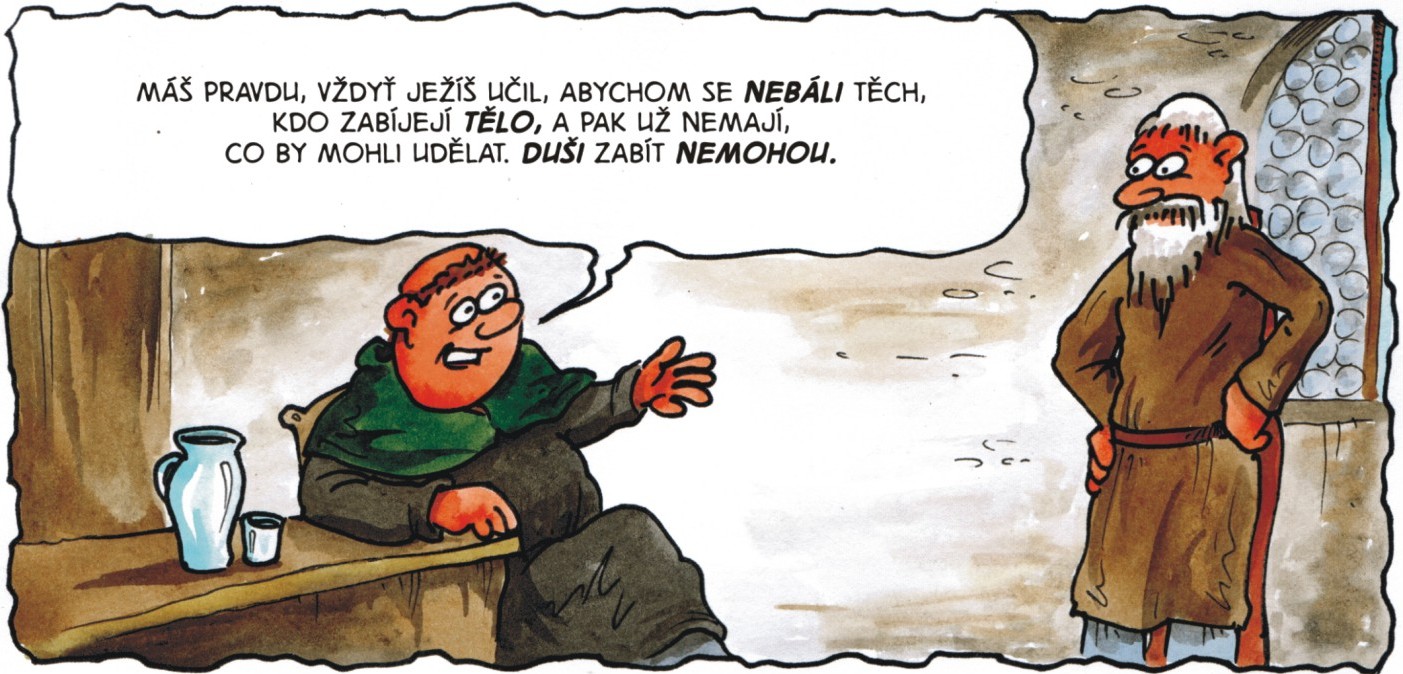 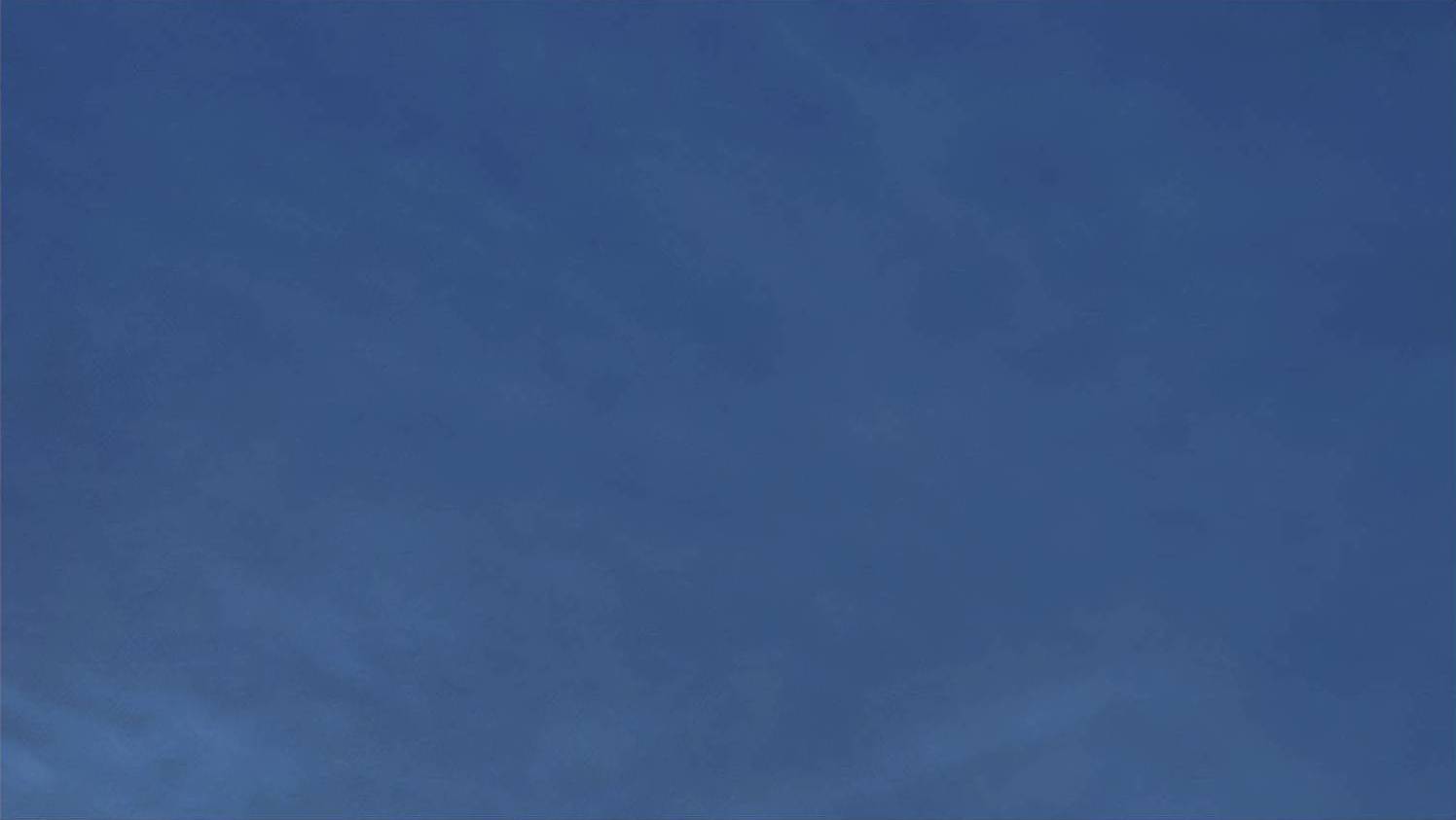 Radost
Radovánek máme okolo sebe dost, ale radost je vzácná.
Po radosti toužíme, ale málokdo ji má a udrží.
Když pramení z trvalých hodnot, vydrží i v neradostných situacích.
Hus se radoval i v nejtěžším okamžiku života. Jeho radost přesahovala do věčnosti: A v té Pravdě, kterou jsem celý život kázal, chci dnes vesele zemřít!
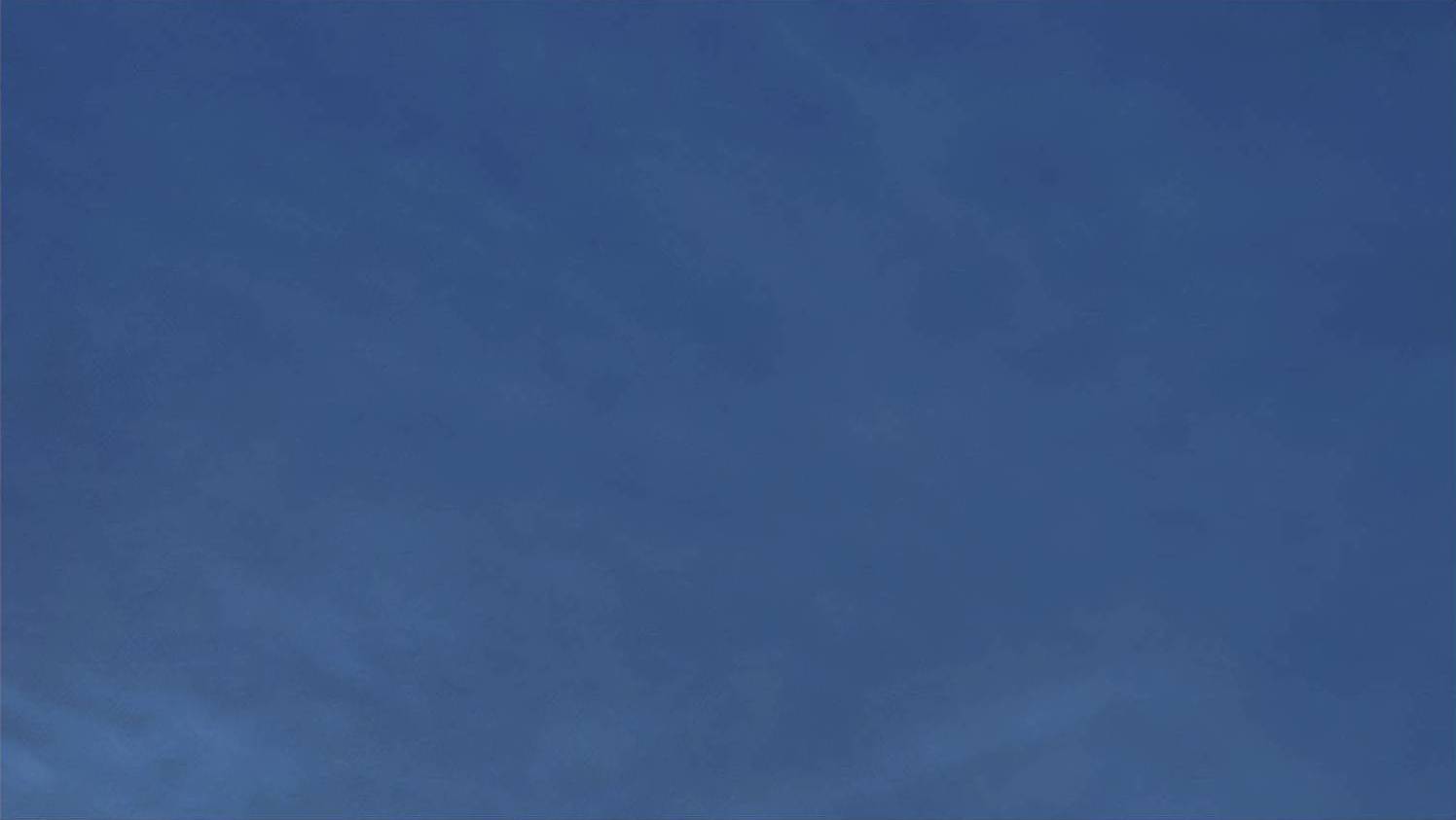 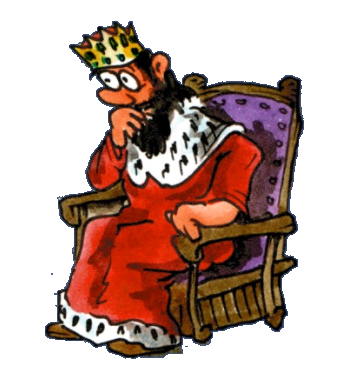 Otázky pro jednotlivce

Vyber si jednu z otázek a napiš si odpověď.
Odpověď nebude zveřejněna.

Popiš, kdo a čím ti udělal největší radost.
Kdy se ti podařilo vyřešit krizi tím, že jsi zavtipkoval
		a situaci odlehčil?
Jaké mohou být příčiny, že nezažíváš tolik radosti,
		jak by sis přál?
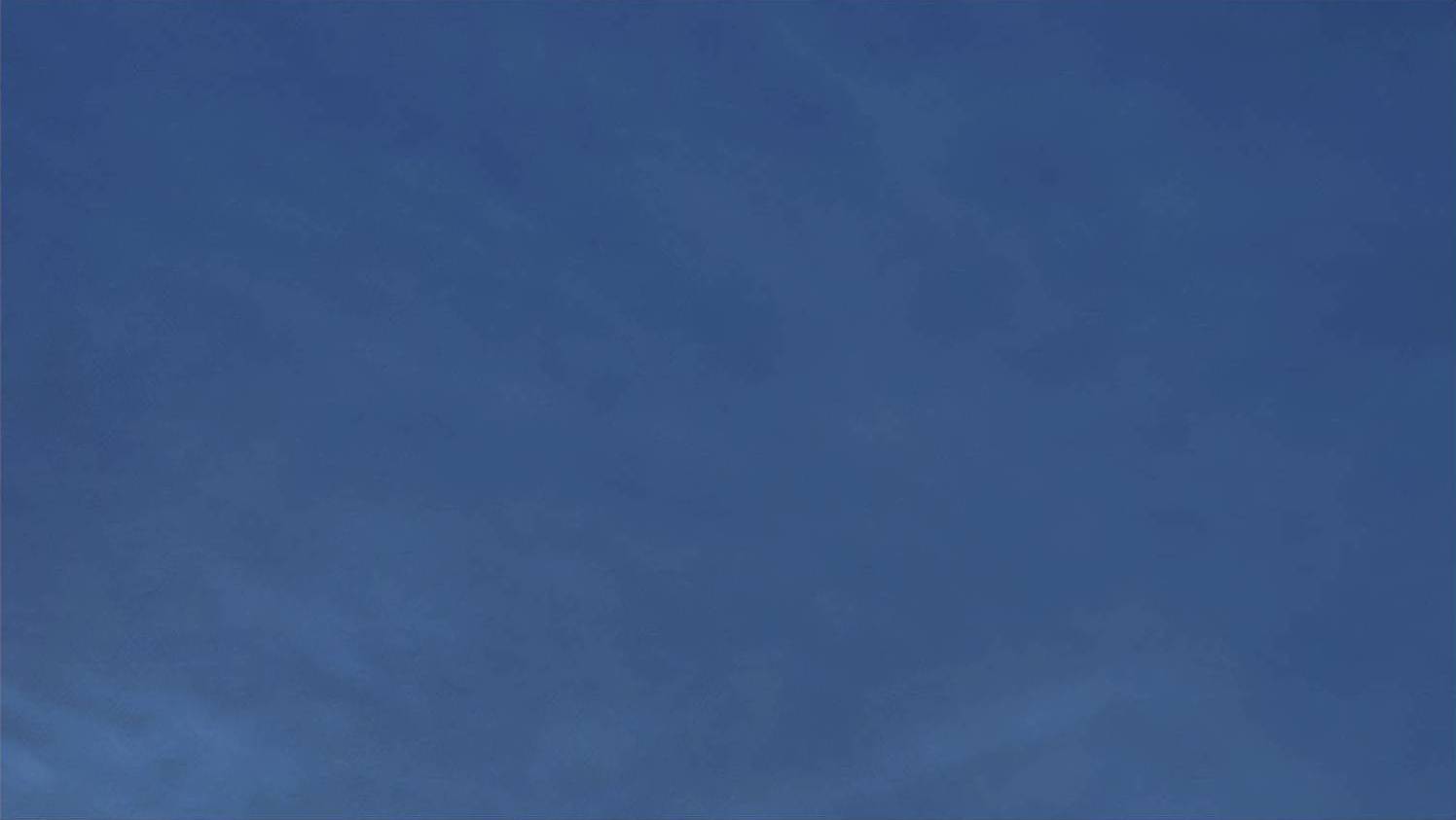 Otázky pro skupinu

Skupina si vybere otázku a zapíše odpověď.

Je „radost“ totéž co „veselost“? V čem je rozdíl?
Jak to, že si Hus zachoval radost, i když šel na smrt?
Jaké jsou projevy radosti a co může přinášet dlouhodobou radost?
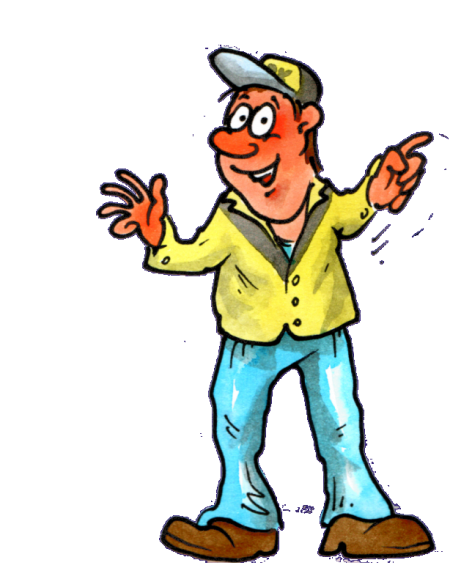 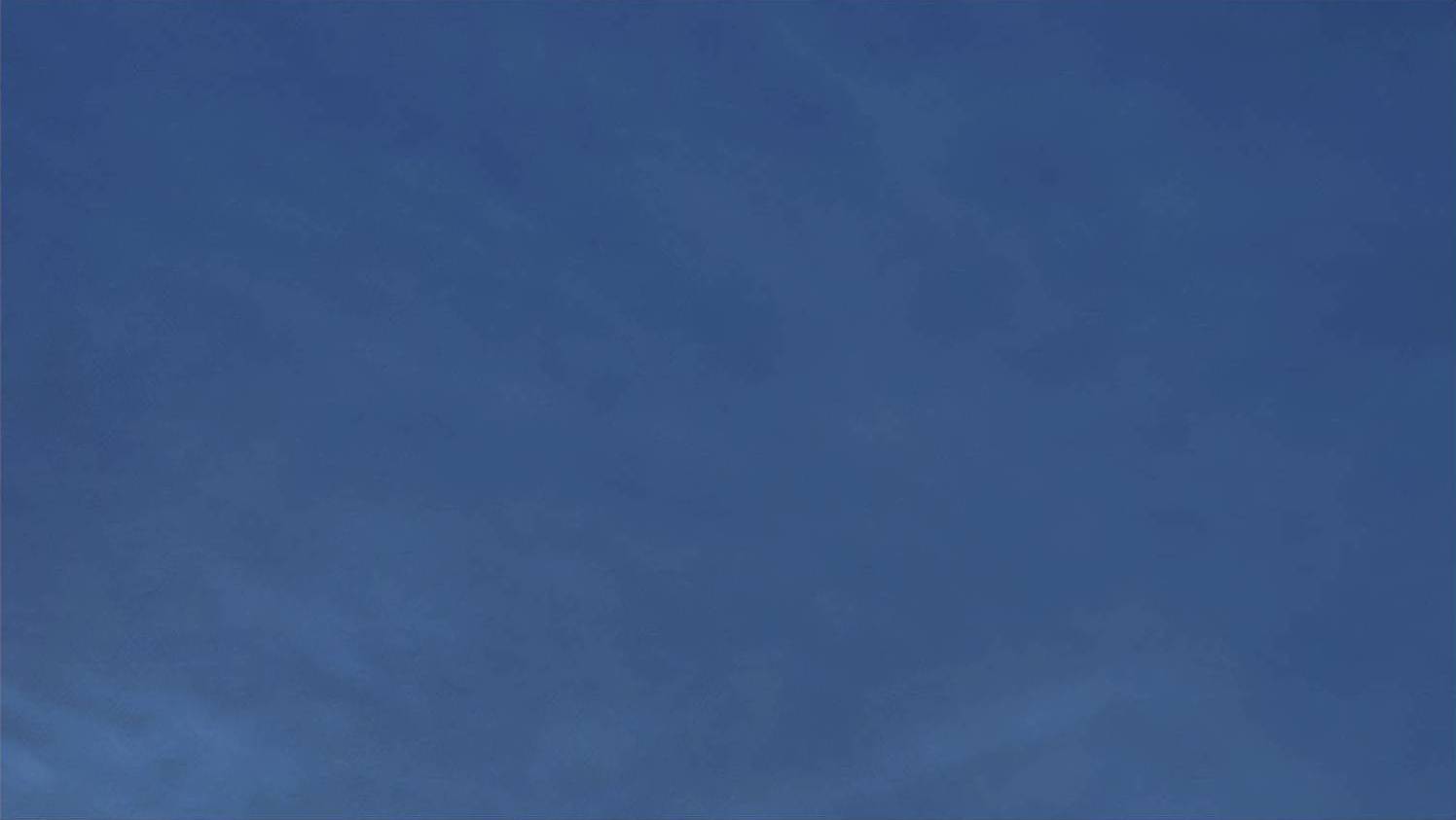 Novodobý příběh
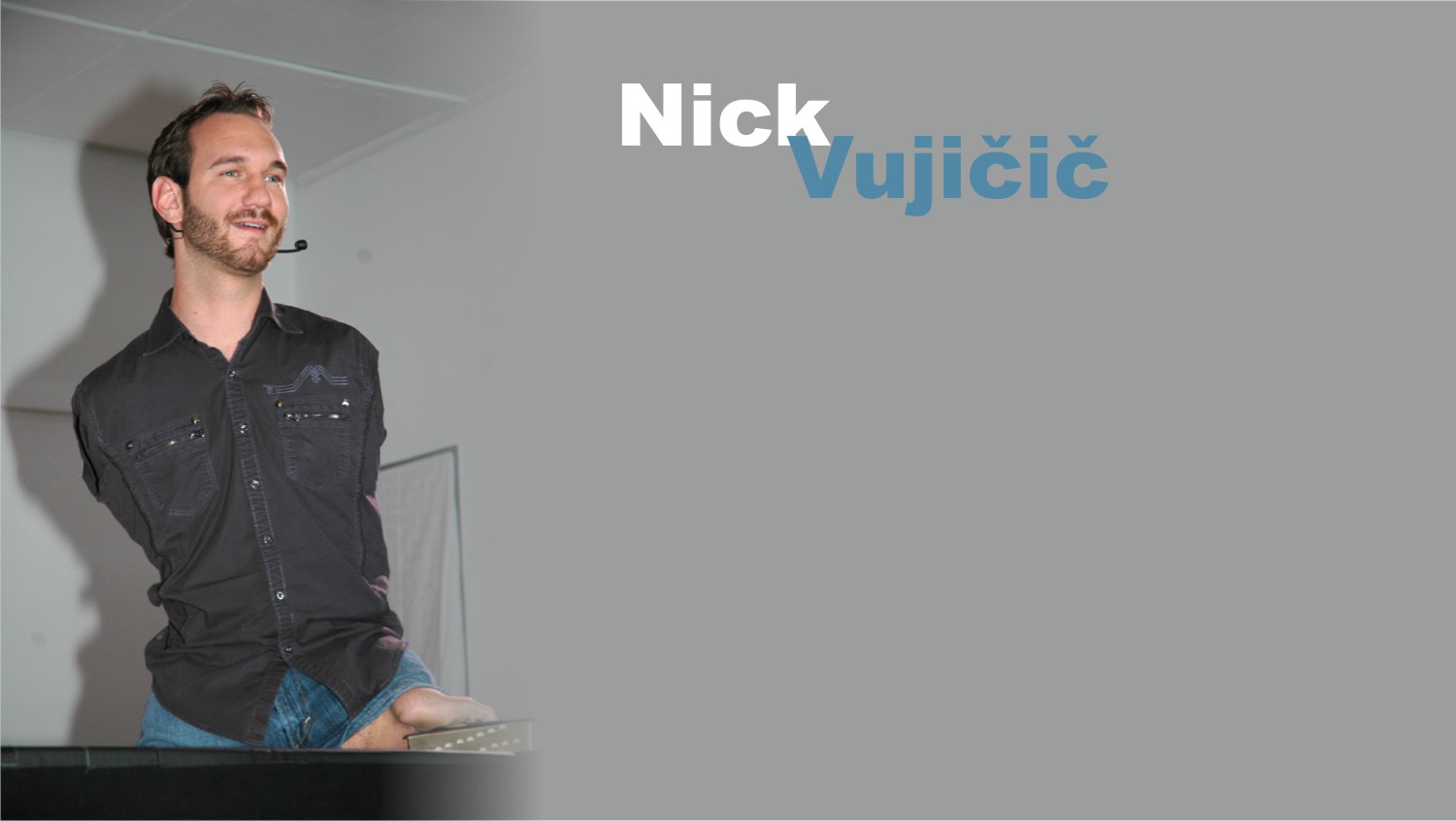 Narodil se bez rukou a bez nohou.
Přesto má radost ze života.
Usmívá se, povzbuzuje druhé a udržuje si životní nadhled. Stal se uznávaným motivačním řečníkem na konferencích. Dává lidem naději a chuť do života.

http://www.nickvujicic.cz/
[Speaker Notes: https://commons.wikimedia.org/wiki/File:Nick_Vujicic_speaking_in_a_church_in_Ehringshausen,_Germany_-_20110401-02.jpg]
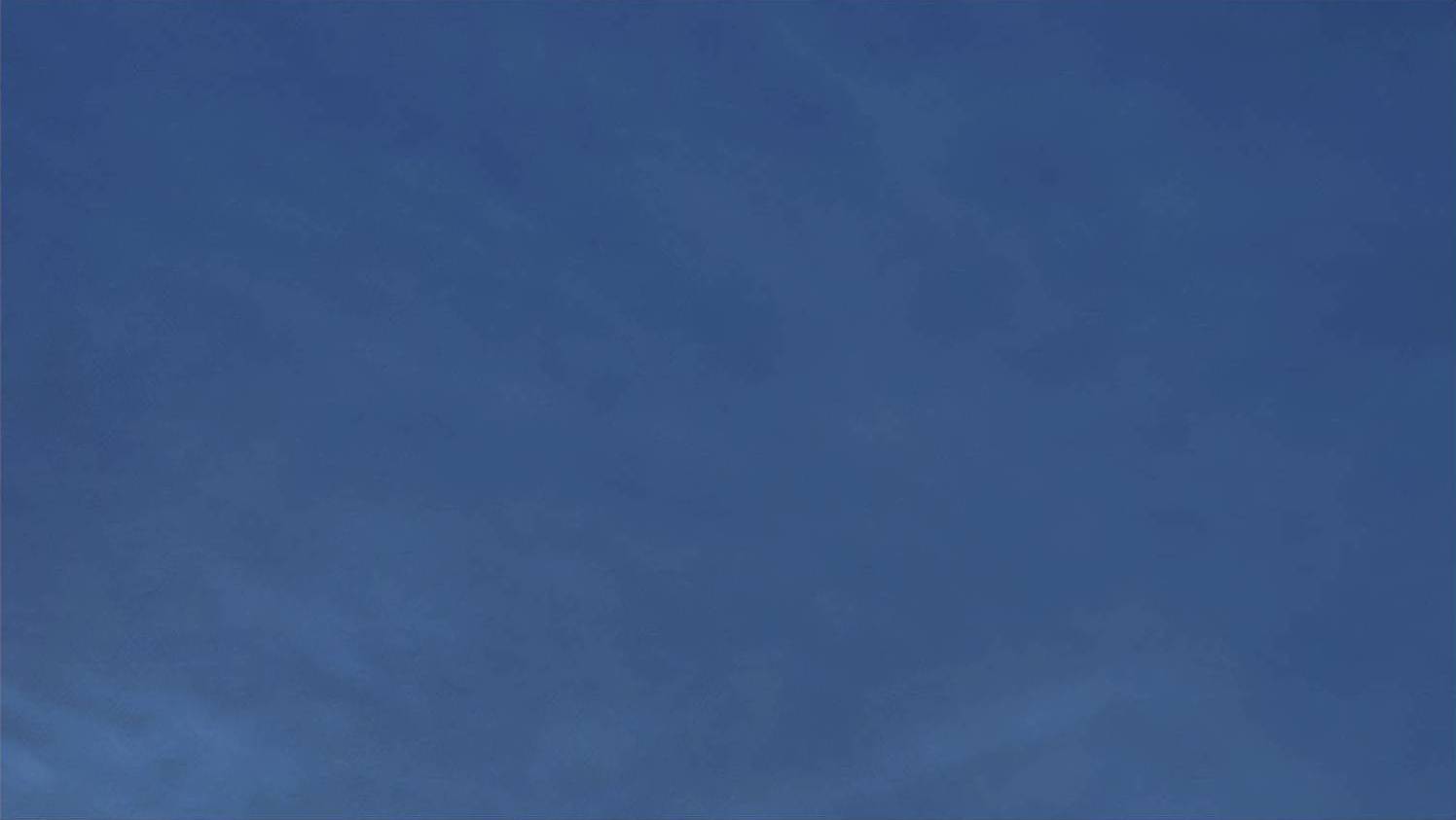 11) Láska
[Speaker Notes: Hodnota 11) Láska
Seznámení s obsahem hodiny. Příběh hodnoty v Husově životě v komiksovém podání. (5 minut)
Student odpovídá na jednu otázku, kterou si vybral ze tří nabízených – nebude zveřejněno. (5 minut)
Skupina studentů odpovídá na jednu otázku, kterou si vybrala ze tří nabízených otázek (5 minut)
Zástupci skupin řeknou třídě, kterou otázku si skupina vybrala, a seznámí třídu s odpovědí skupiny. Učitel vyhodnotí práci skupin. Závěrem ukáže novodobý příběh hodnoty. (5 minut)]
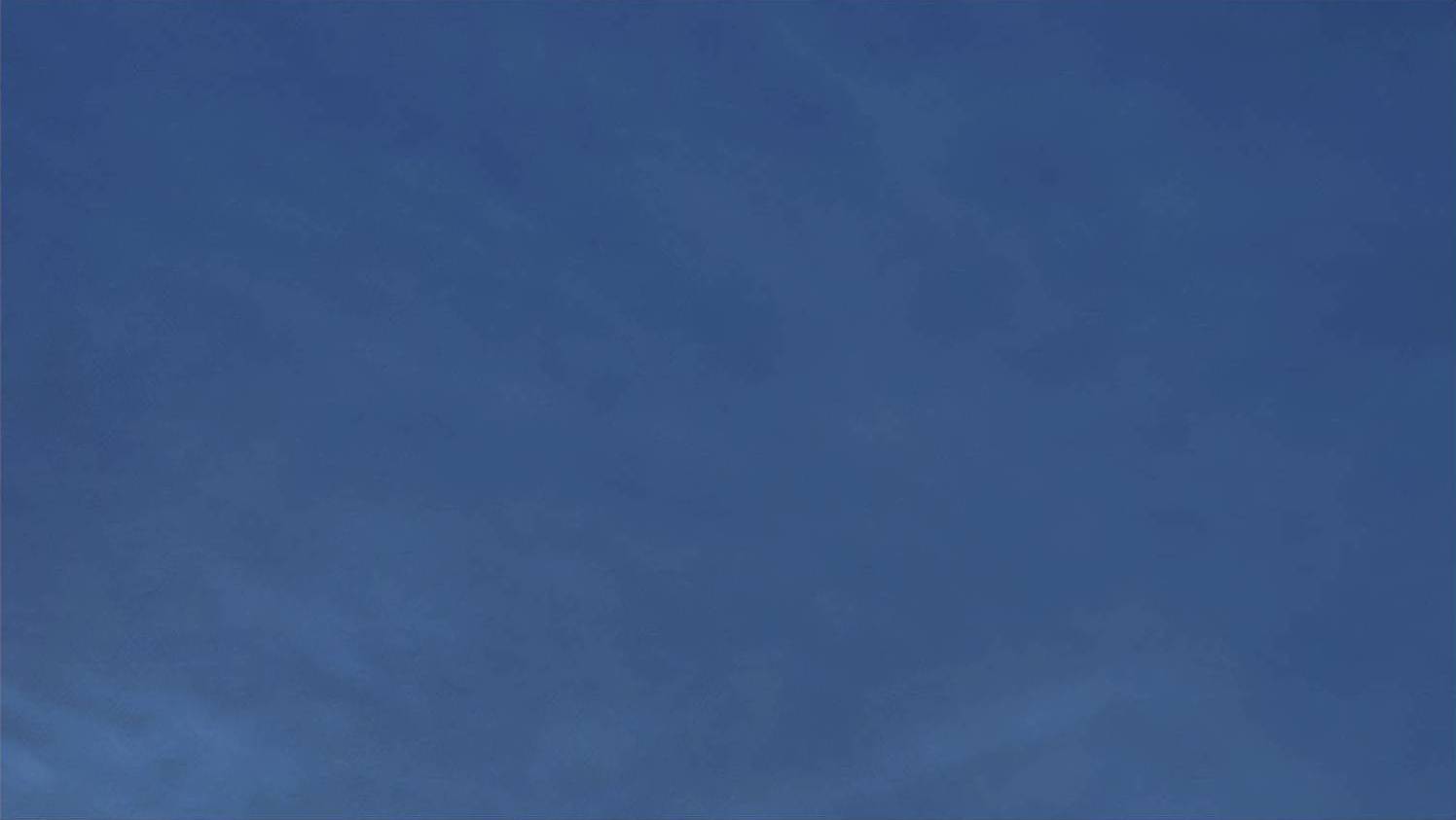 Milovat někoho znamená správným způsobem usilovat o jeho dobro. 
(HUS, Jan. Výklad víry, kap. 32. In Opera Omnia. 1. vyd., sv. I. Praha: Academia, 1975. s. 126)

Prosím vás, abyste se navzájem milovali,
nikoho neutlačovali a každému přáli pravdu.
(HUS, Jan. List Pražanům z Kostnice 10. 6. 1415, In Listy dvou Janů. 1. vyd. Praha: ELK, 1949. s. 147)
Historická scéna (1412)

Demonstrace proti prodeji odpustků situaci v Praze vyhrocuje.
Vysílá Římu signál, že Praha má papeže za nevěstku velikou, sedící na místě vysokém“, jak se v Bibli píše o antikristu.
Papež předvolal Husa k soudu.
Rozhořčený král Václav vyhlásil, že pod trestem smrti nesmí nikdo urážet papežský úřad a odporovat prodeji odpustků.Král se ale Husa a Jeronýma zatknout a popravit neodvážil.Předvolal si je na hrad Žebrák.
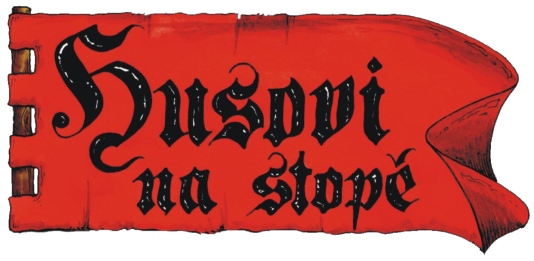 [Speaker Notes: Student si čte – vstupuje do scény komiksu.]
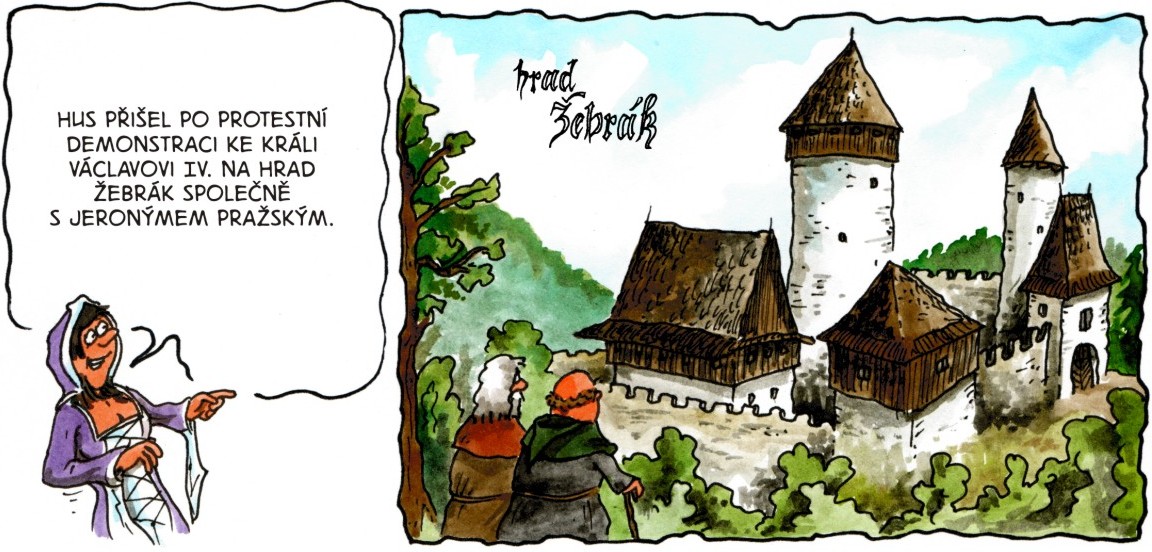 [Speaker Notes: Student si čte potichu sám.]
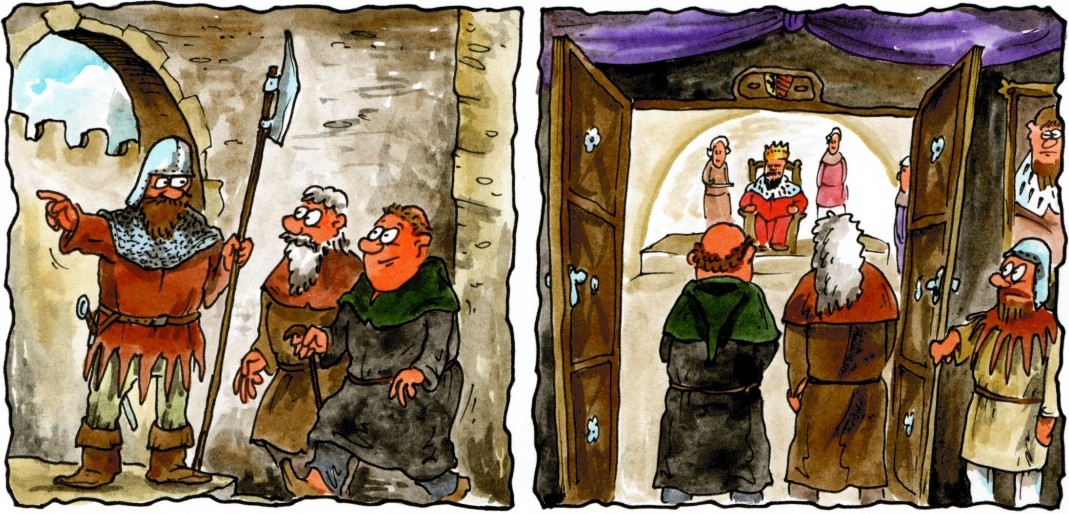 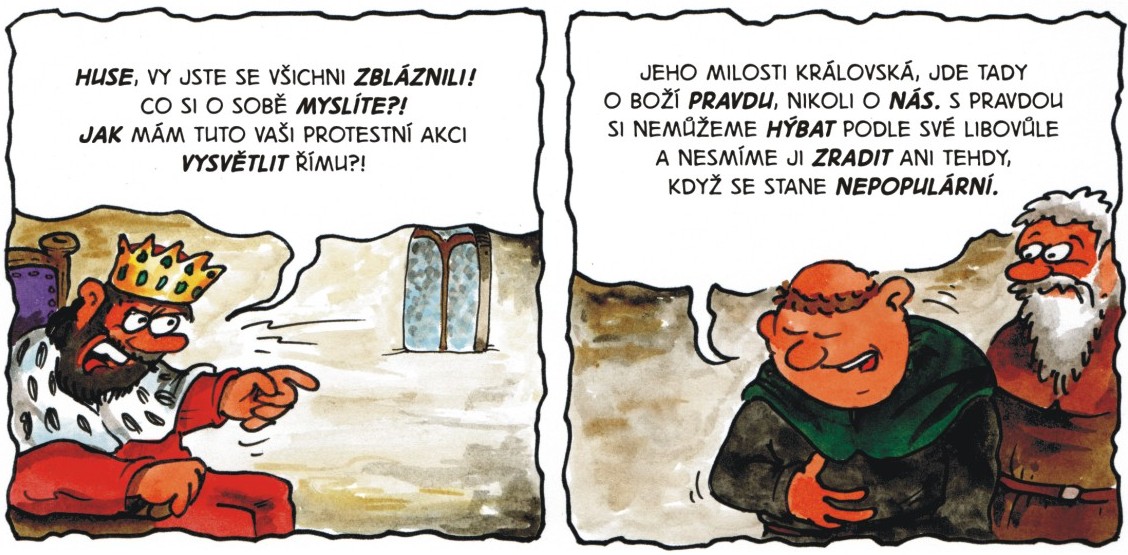 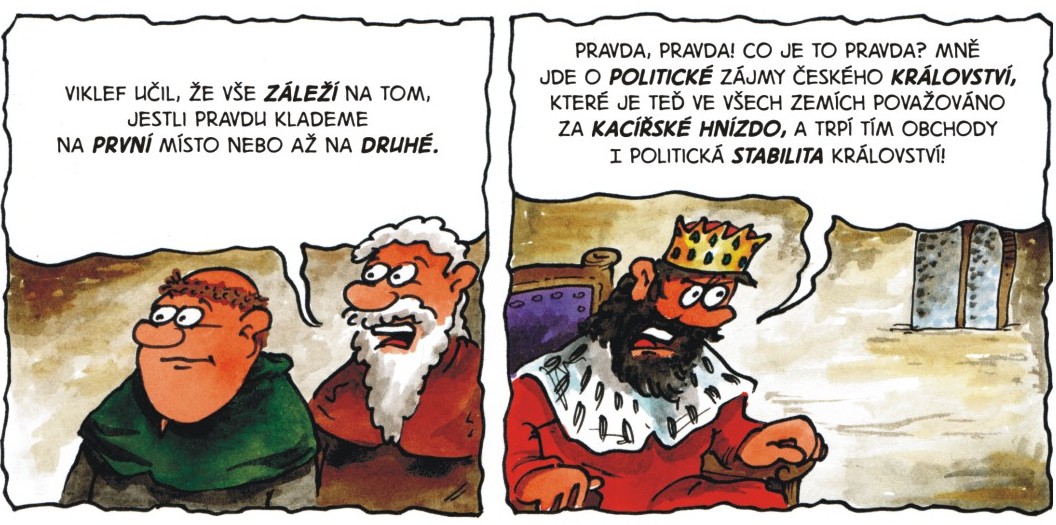 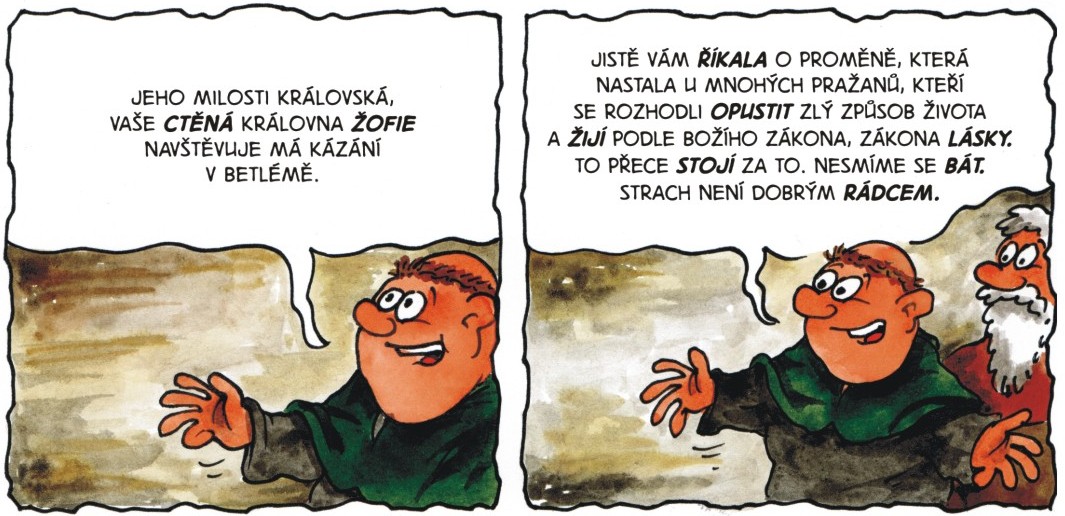 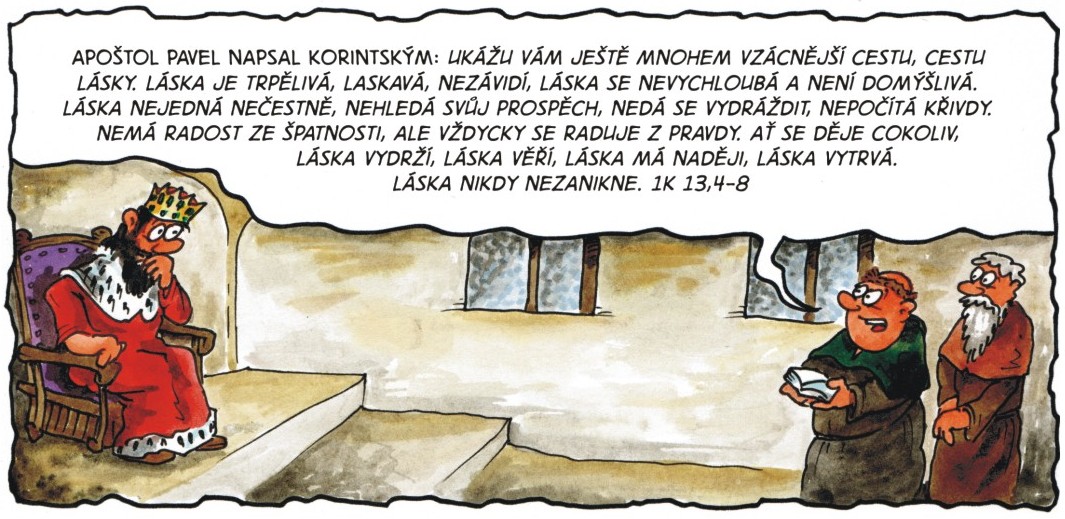 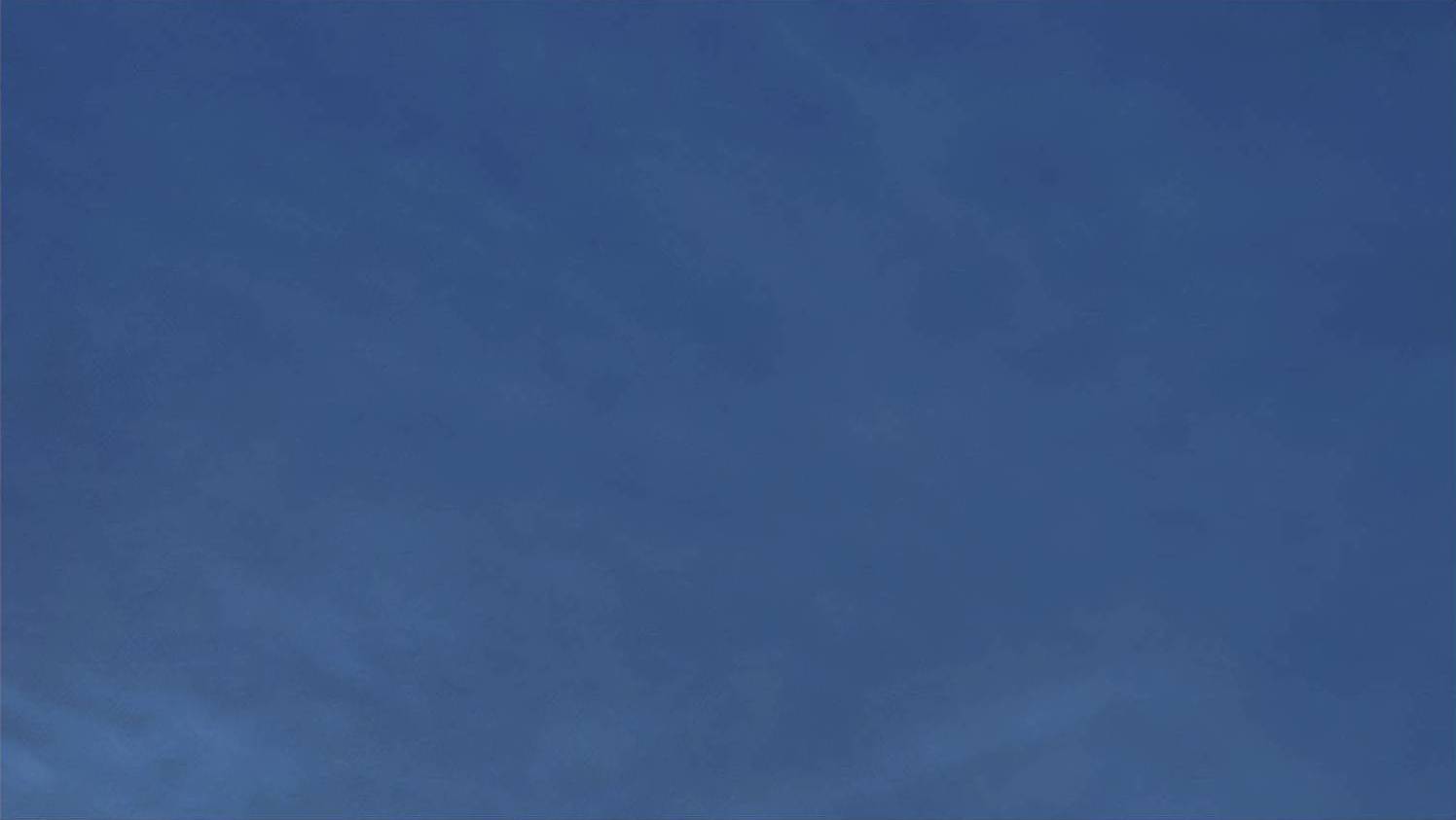 Láska
Je to největší síla na světě, je více než sex, než cit, než přátelství. 
Důkazem lásky je oběť.
Hus věřil, že Bůh tak miloval svět, že dal svého jediného Syna, aby žádný, kdo v něho věří, nezahynul, ale měl život věčný. (Bible, Janovo evangelium)
S láskou je to jako s květinou ‒ buď roste, nebo vadne.
[Speaker Notes: Komentář pro učitele:
Hus vyzval Čechy, aby se milovali a navzájem neutlačovali.
Láska se nedá vynutit, ani koupit. Může být nějakou dobu i slepá, bez prohlédnutí a pravdy pomine.]
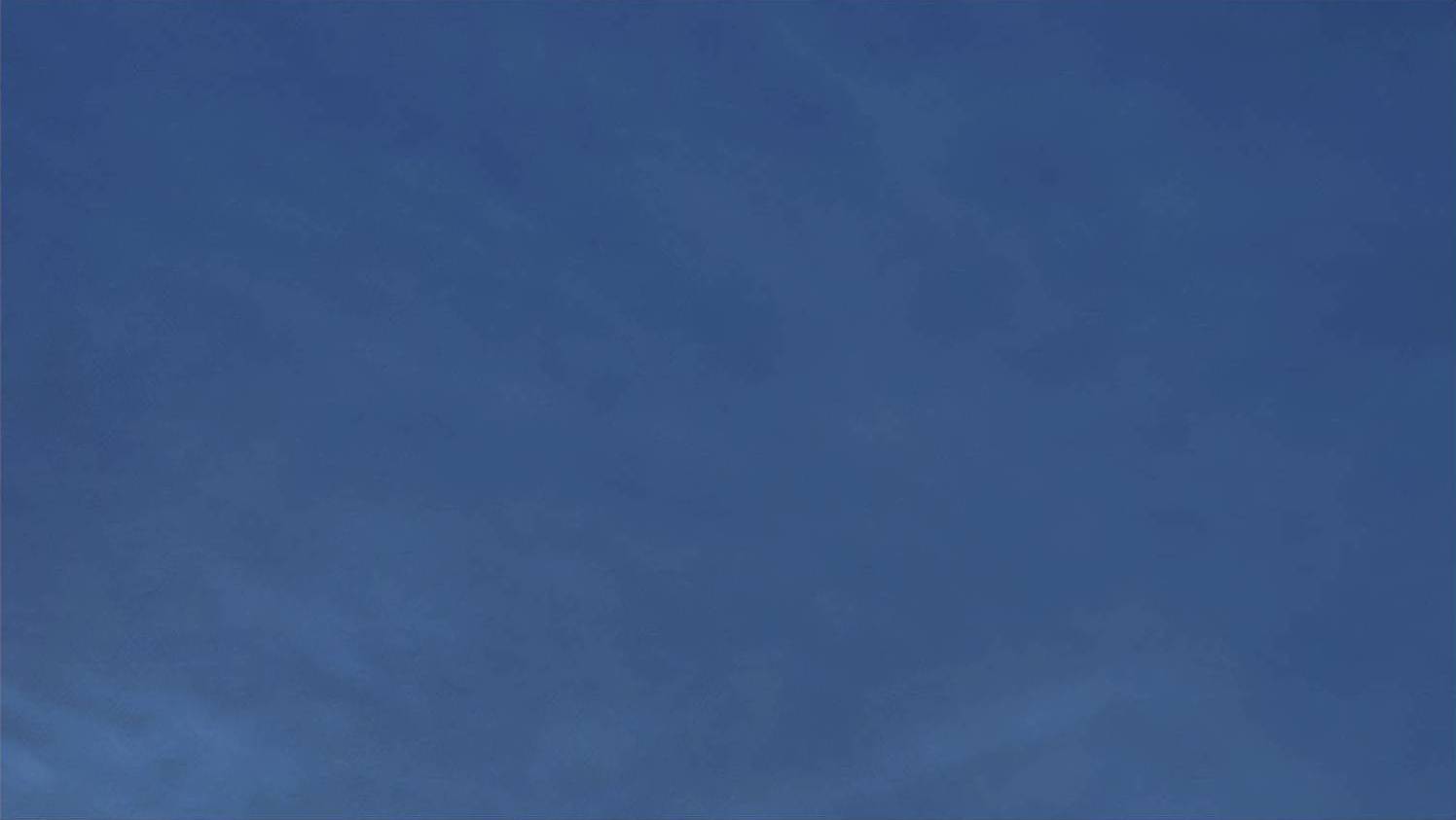 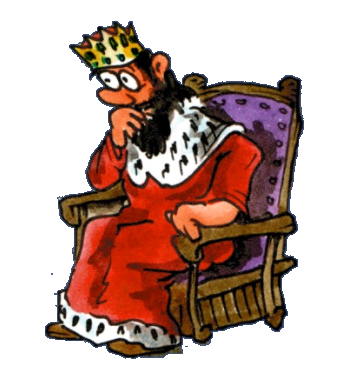 Otázky pro jednotlivce

Vyber si jednu z otázek a napiš si odpověď.
Odpověď nebude zveřejněna.

Víš, jestli tě má někdo ze srdce rád, kdo a jak to poznáš?
Jak můžeš svoji lásku vyjádřit?
Máš někoho opravdově rád, že bys pro něho dokázal přinést oběť? Jakou?
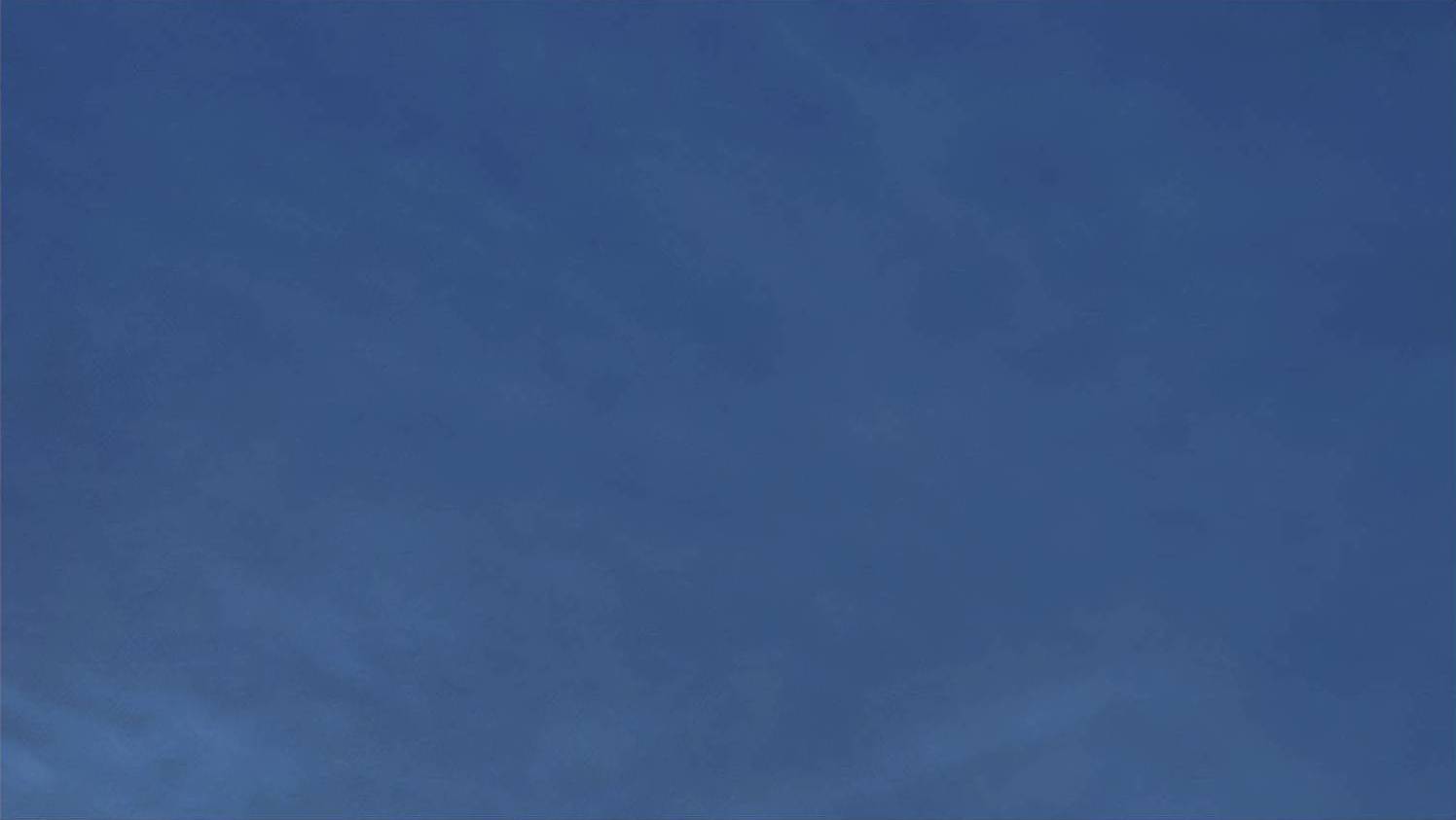 Otázky pro skupinu

Skupina si vybere otázku a zapíše odpověď.

1)	 Ke komu a jak projevoval Hus lásku?
2) 	Jaké znaménko (=, ≠ , <, >) patří mezi pojem LÁSKA
	a pojmy sex, vášeň, bouřlivé emoce, přátelství?
3) 	Jak souvisí láska s přátelstvím?
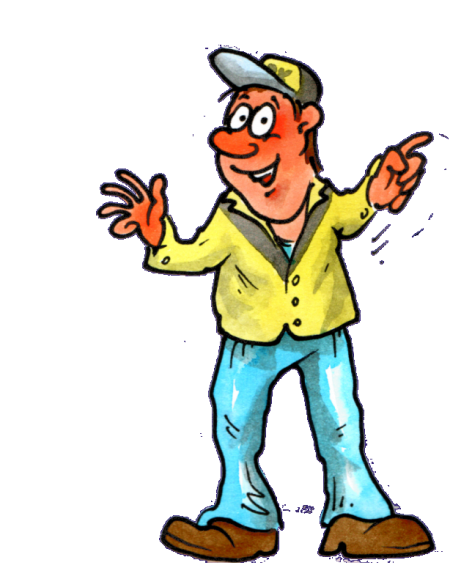 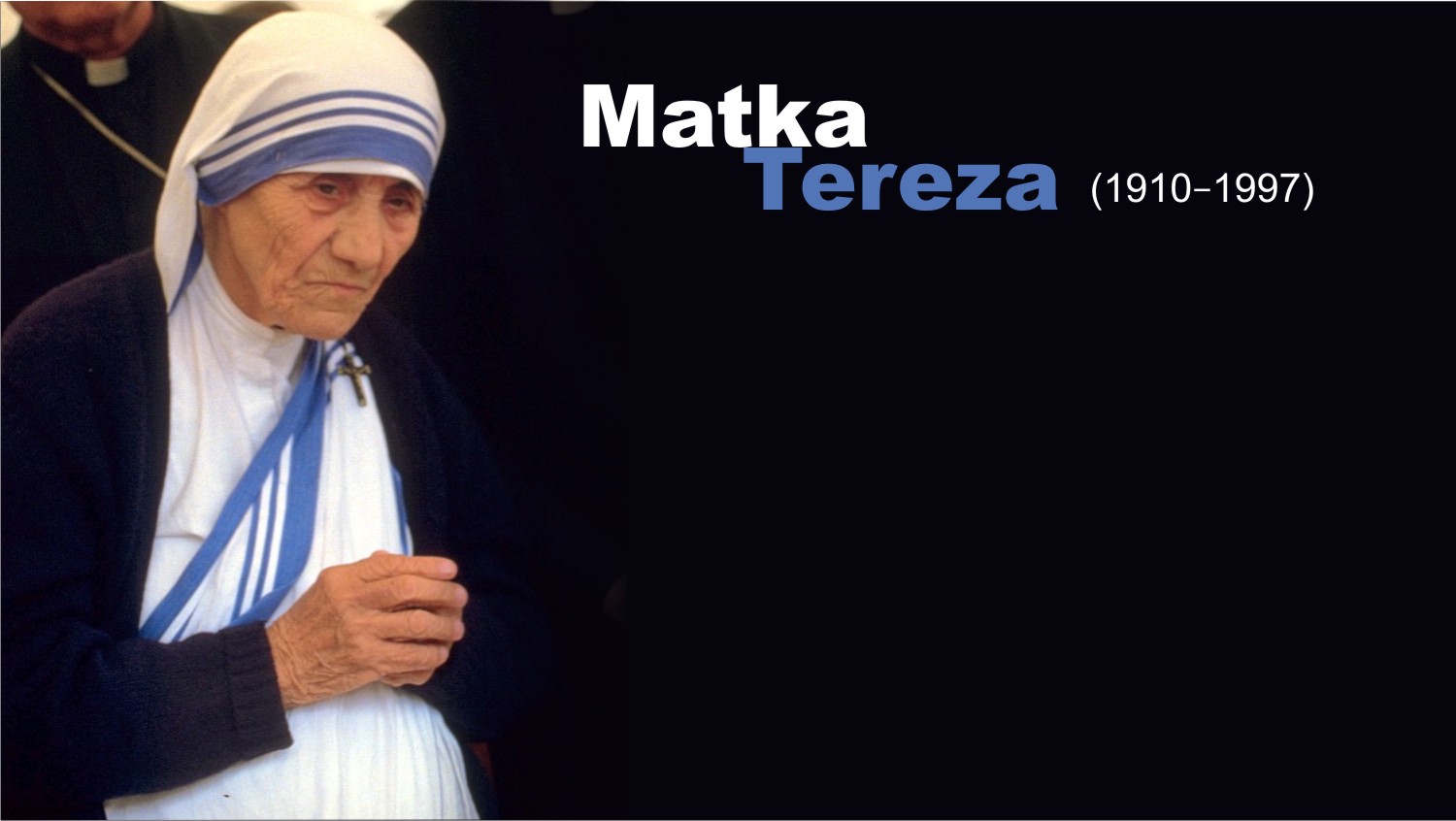 Zakládala útulky pro umírající, sirotky a opuštěné děti v chudých a válkou zmítaných zemích. Budovala nemocnice a školy. Léčila nemocné leprou. Viděla v nich jedinečné lidské bytosti hodné úcty. Založila velké humanitární dílo.
[Speaker Notes: [online]. [cit. 2015-11-12]. Dostupné z: https://cs.wikipedia.org/wiki/Matka_Tereza#/media/File:MotherTeresa_094.jpg
Druhá vyučovací hodina pokračuje další hodnotou (která byla odhlasována jako Miss Hodnota (pokud byla Láska Miss tak tou která získala ve hlasování o Miss hodnotu třídy druhé místo).
Učitel otevře druhý soubor prezentace a vyhledá prezentaci další hodnoty.]
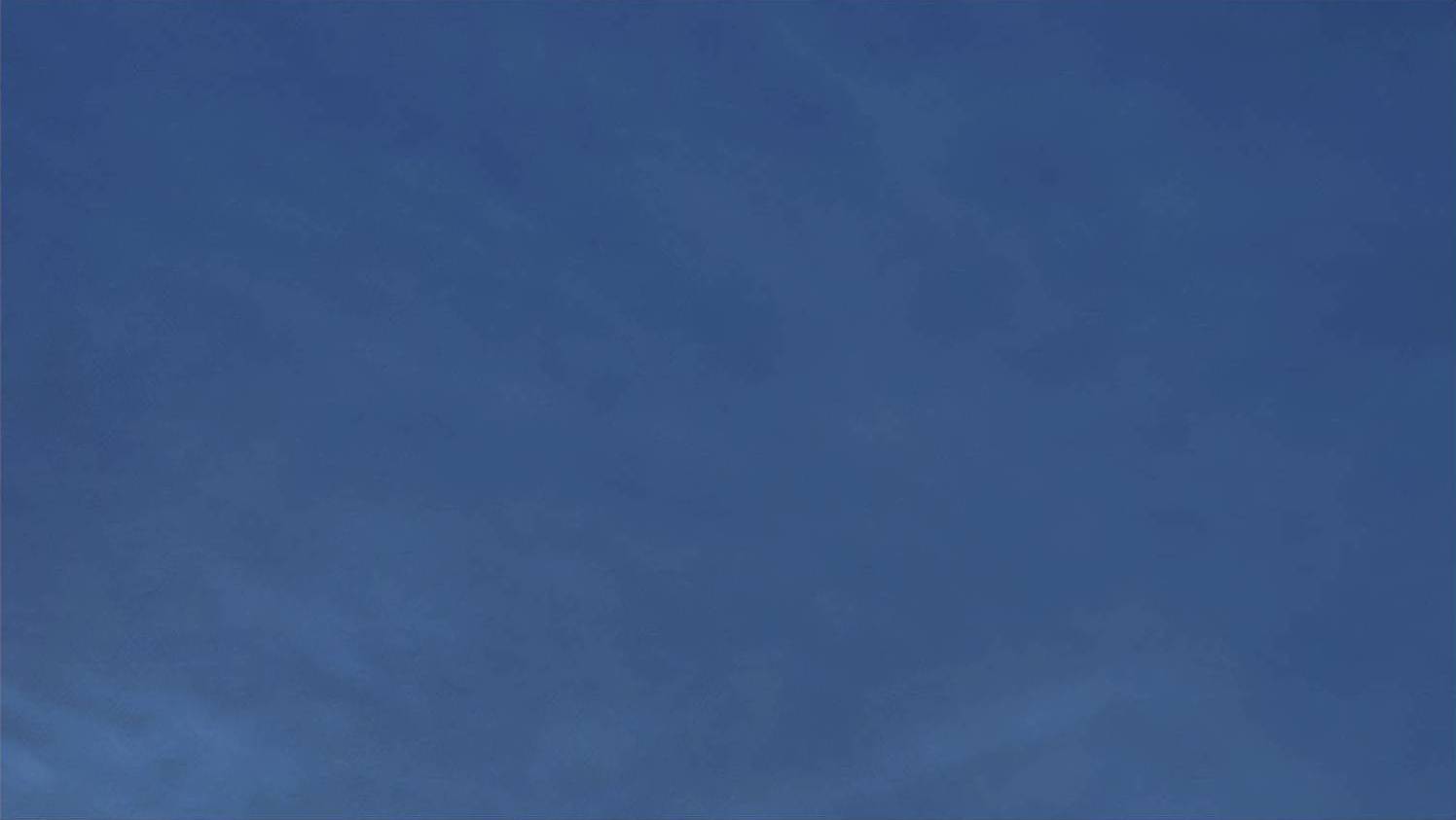 12) Věčnost
[Speaker Notes: Hodnota 12) Věčnost]
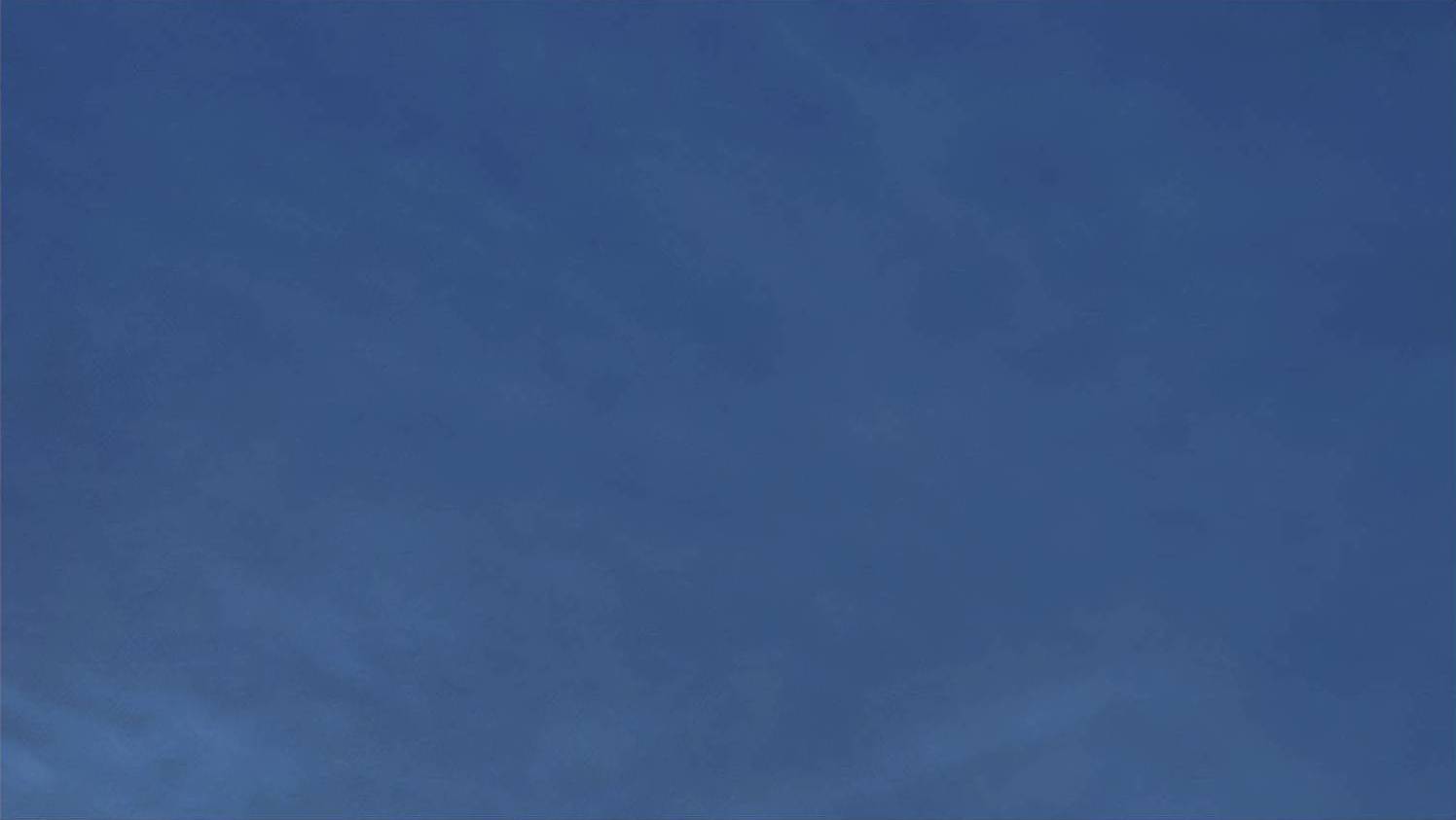 Život věčný je nekonečné štěstí,
které spočívá v poznání Boha.
(HUS, Jan. Kázání 30. 11. 1410, In Betlémské poselství. 1. vyd., sv. I.
Z latiny přeložila Anna Císařová-Kolářová. Praha: Jan Laichter, 1947. s. 95)
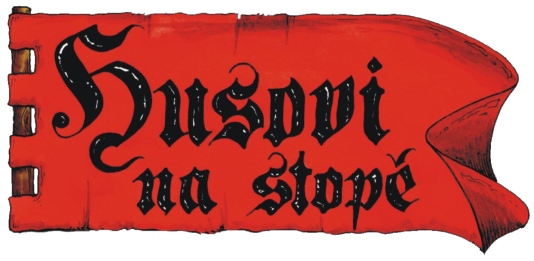 Historická scéna (1412)

Na žádost krále Václava Hus odchází z Prahy.
Místo Husa působí v Praze další schopní kazatelé: Jeroným Pražský, Jakoubek ze Stříbra, Křišťan z Prachatic.
[Speaker Notes: Student si čte – vstupuje do scény komiksu.
Případný komentář:
Nesouhlas s Husovým odsouzením a upálením vyjádřilo později 452 českých pánů. Poslali do Kostnice stížný list.
Koncil pány předvolal k soudu, což nerespektovali. Pak začaly křížové výpravy evropských národů proti Čechům. Češi se pod vedením Žižky bránili. Nepřátelé nejednou utíkali, už když slyšeli zpěv husitských bojovníků.]
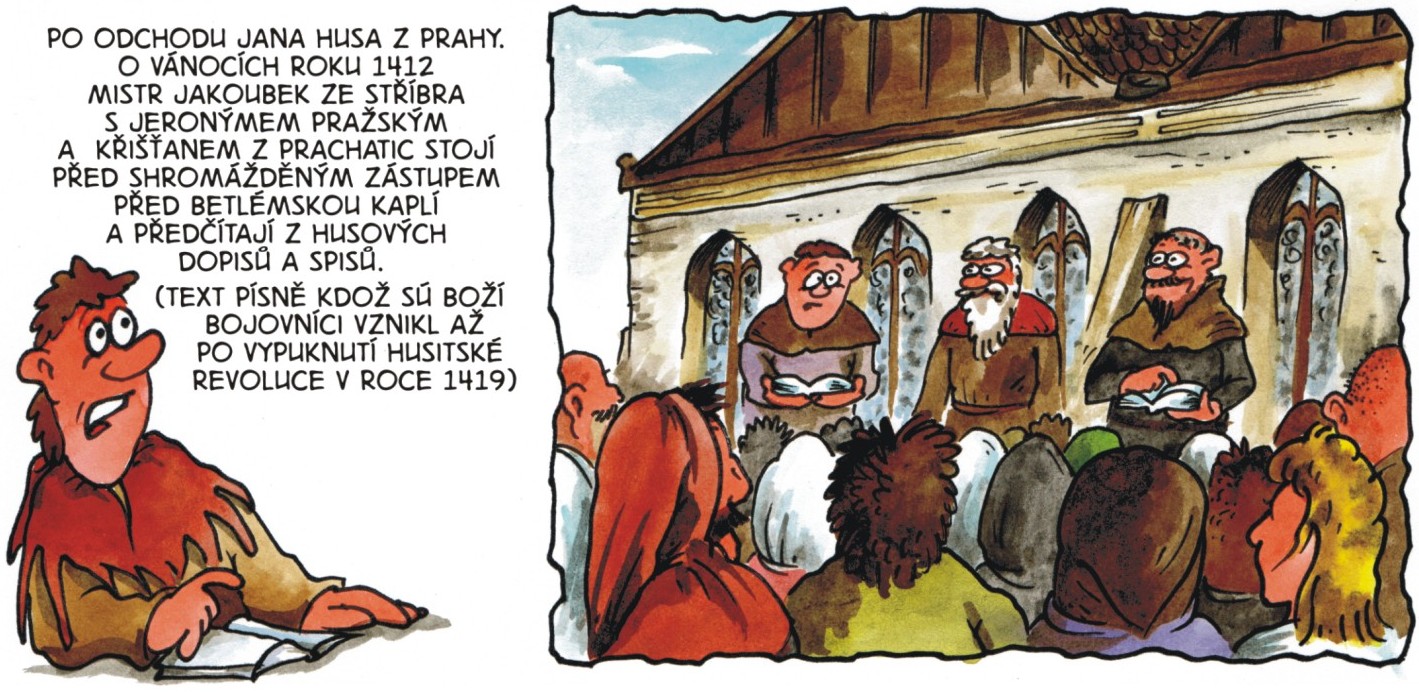 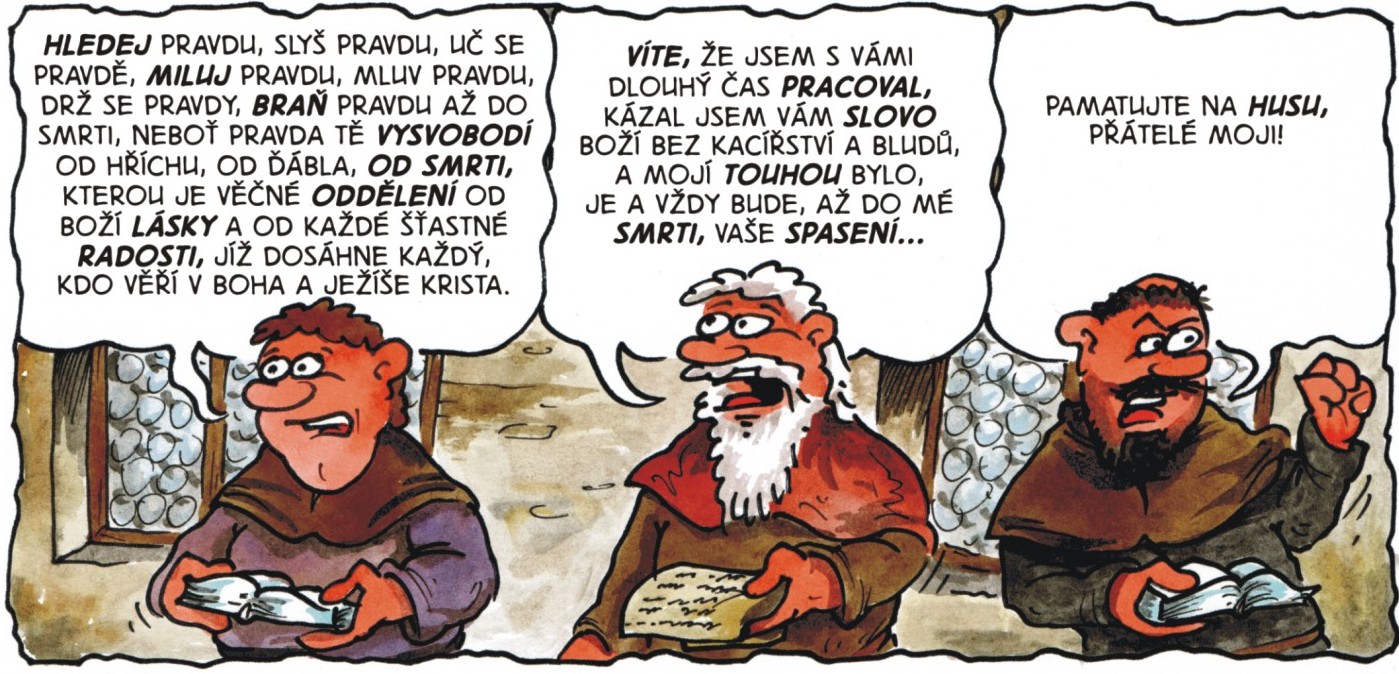 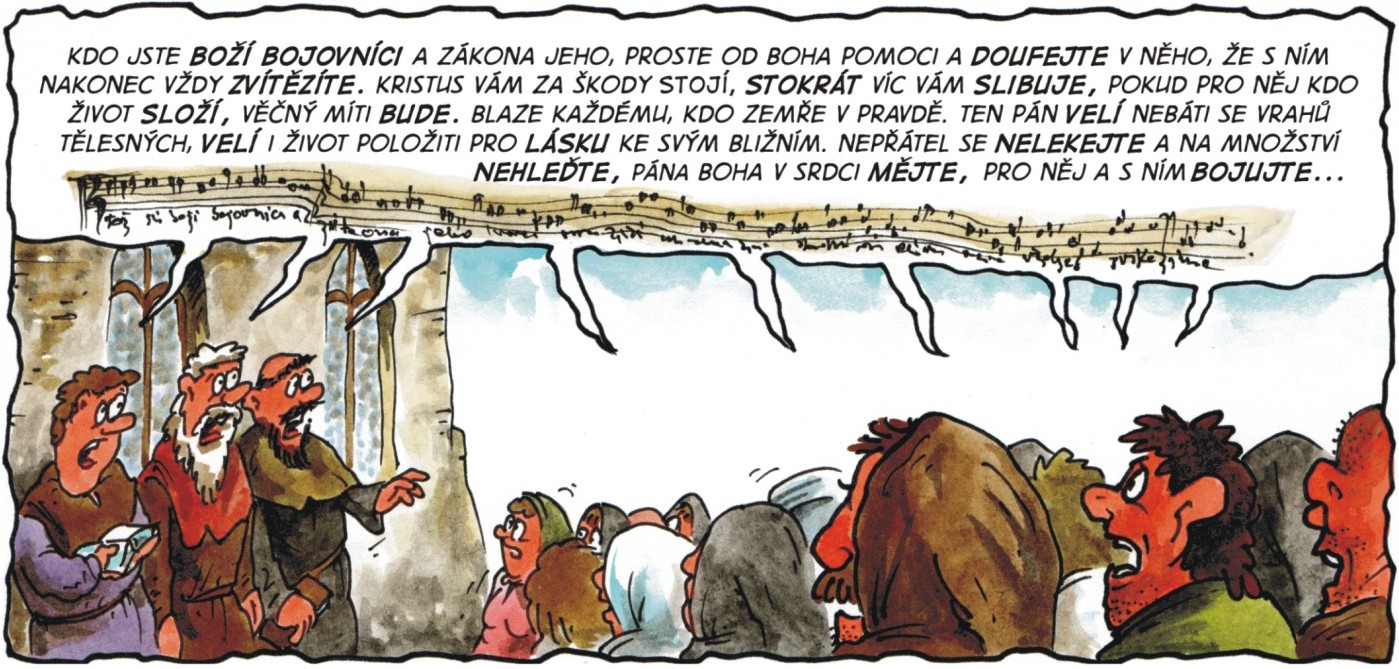 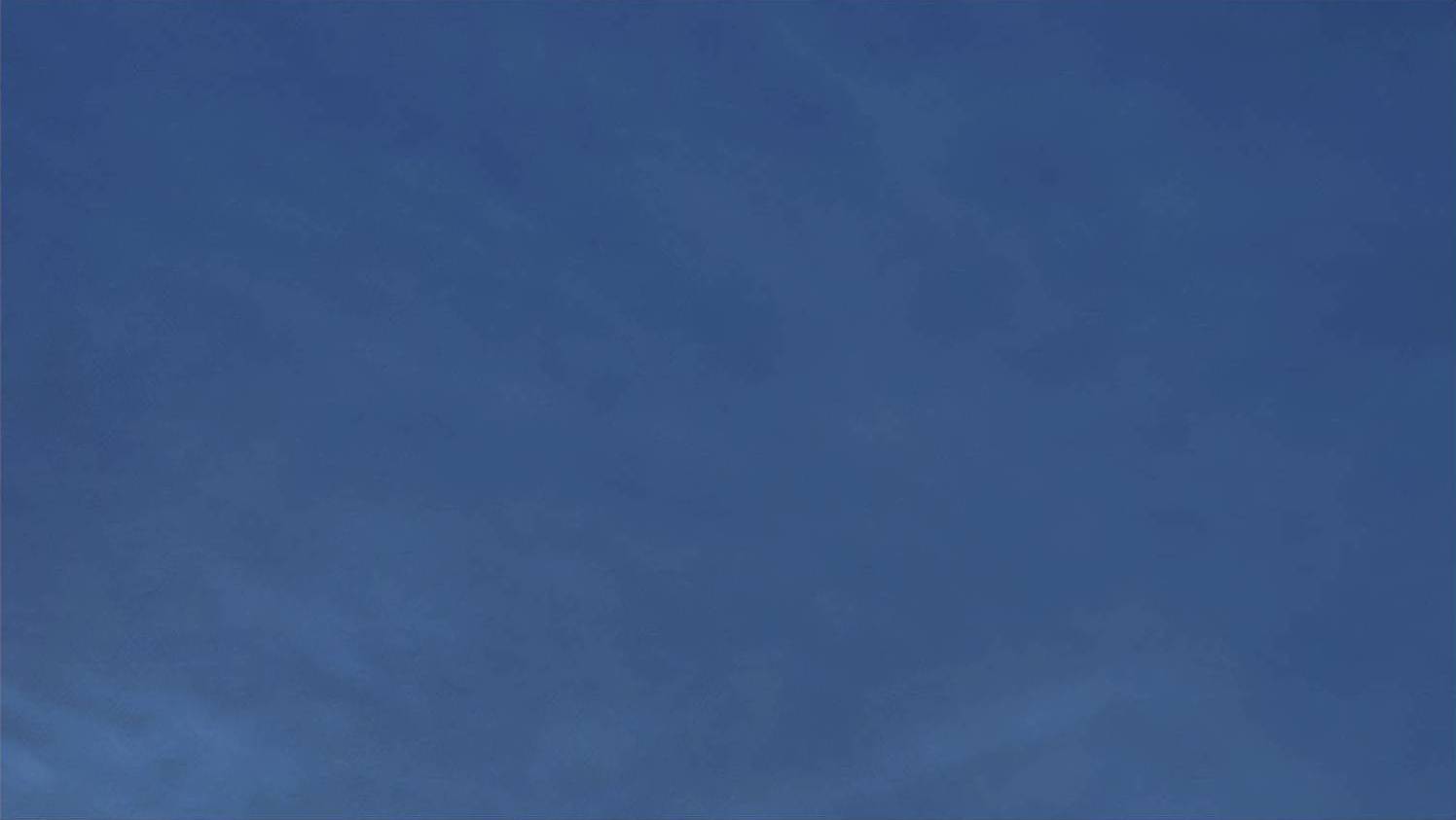 Věčnost
Dnes se o věčnosti moc nemluví.
Občas slyšíme, že se na nás někdo dívá z „hereckého nebe“ nebo že je v „hokejovém nebi“.
Lidé Husovy doby se k věčnosti obraceli mnohem více.
Hus věřil v Ježíše, který člověku nabízí darem věčný život.
V souvislosti se smrtí se objevuje otázka: Jaký smysl má život člověka?
[Speaker Notes: O smrti málokdo přemýšlí, lidé mají strach z prázdnoty.]
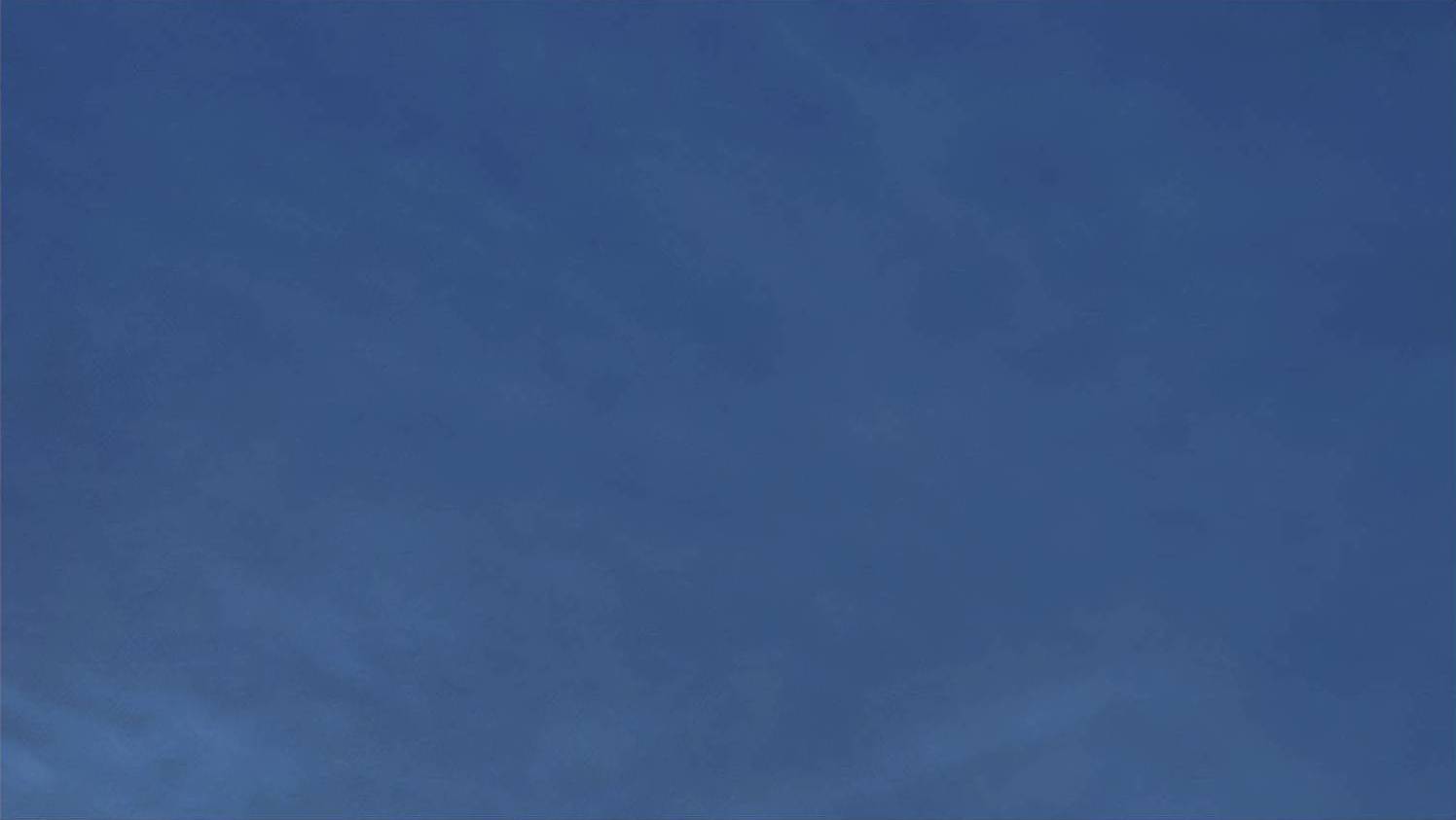 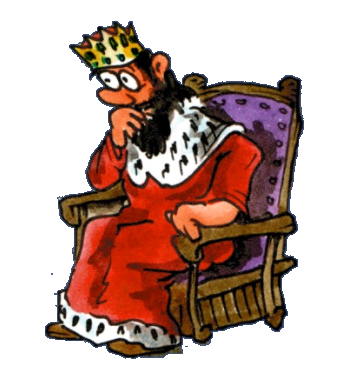 Otázky pro jednotlivce

Vyber si jednu z otázek a napiš si odpověď.
Odpověď nebude zveřejněna.

Přál by sis, aby existoval věčný život?
Znáš někoho, kdo důvěřuje slovům Bible a nebojí se smrti?
Věříš, že existuje věčnost? Jak si ji představuješ?
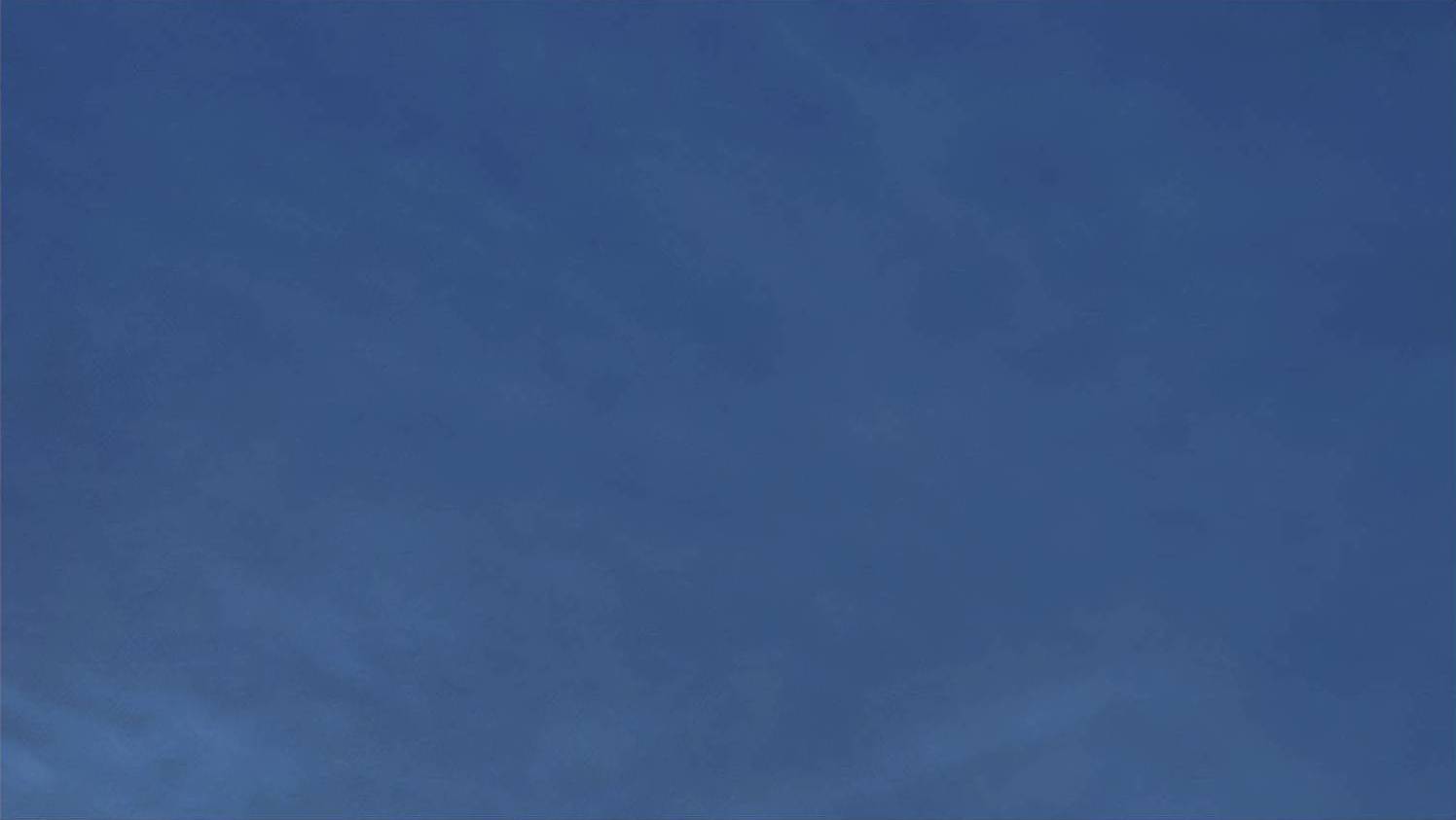 Otázky pro skupinu

Skupina si vybere otázku a zapíše odpověď.

1) 	Měli bychom uvažovat o věčnosti, nebo je to 	zbytečné, nebo dokonce škodlivé?
2) 	Kdo ztratil život při záchraně jiného?
3) 	Zachránil by si Hus odvoláním pozemský život, 	kdyby nemyslel na věčnost?
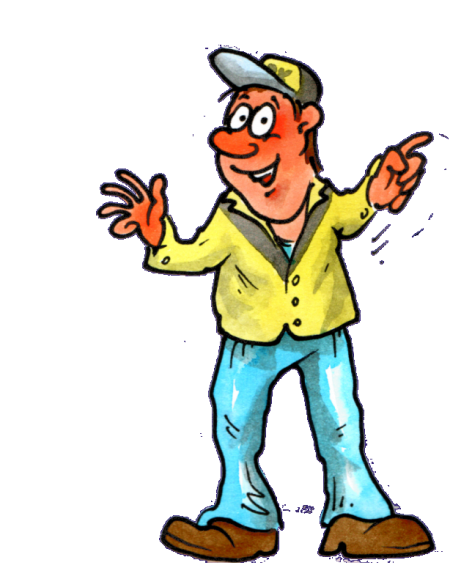 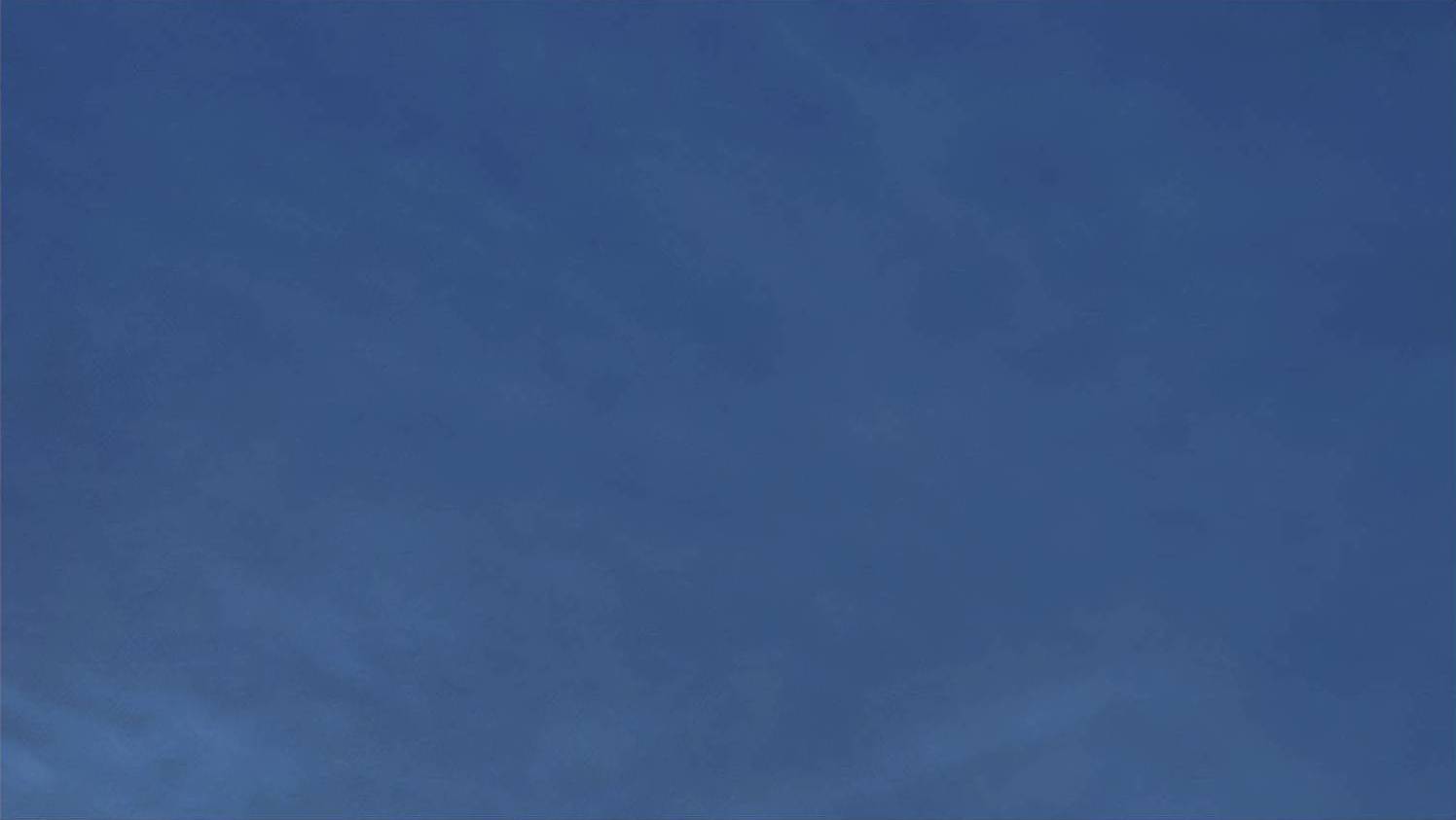 Novodobý příběh
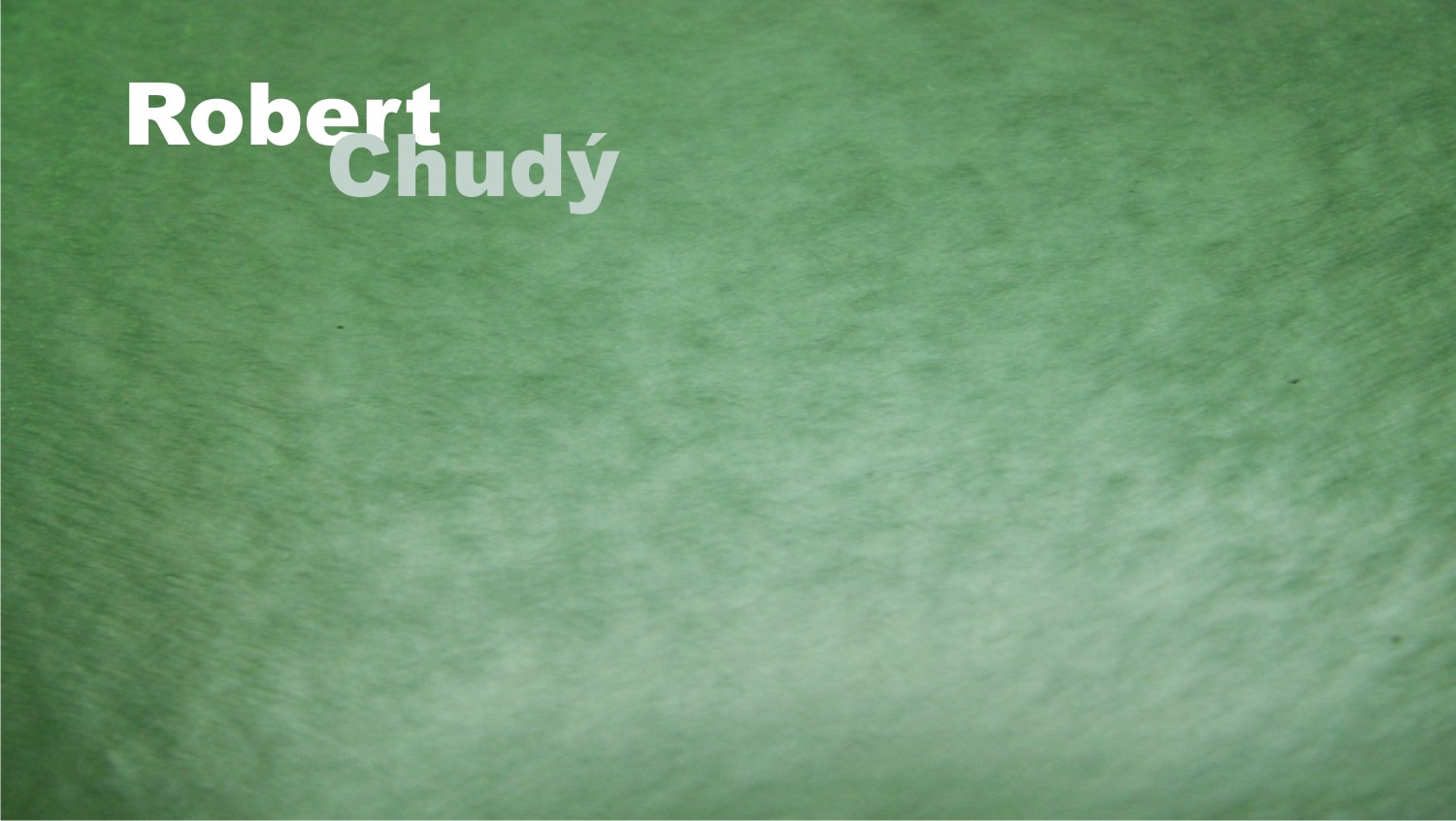 Při misi v Afghánistánu, přišel o ruku
a o nohu, když jejich auto najelo na minu. Neměl strach ze smrti. Vůle k životu a víra mu daly sílu znovu začít žít.

http://www.ceskatelevize.cz/porady/1186000189-13-komnata/210562210800011-13-komnata-roberta-chudeho/
http://www.ceskatelevize.cz/porady/1096002521-krasny-ztraty/210562250500022/
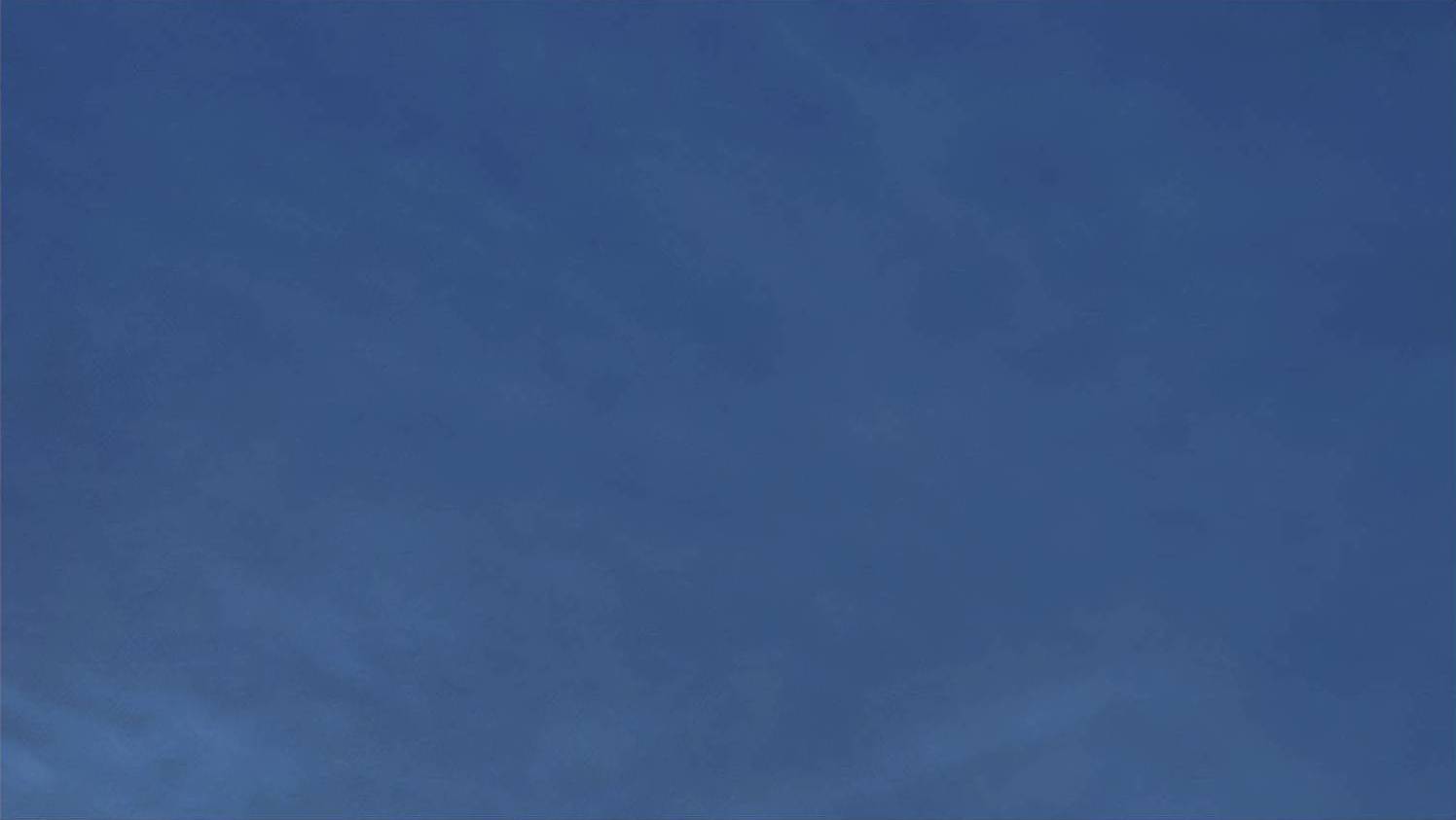 Závěr programu „Hus, jak ho neznáte“

Erasmus Rotterdamský o Husovi: Byl upálen, ale nebyl přemožen.

Odkaz J. A. Komenského: Na prvním místě ti, český národe, odkazuji a odevzdávám lásku k Boží pravdě, kterou ti svým životem ukázal Mistr Jan Hus.
[Speaker Notes: Komentář pro učitele:
Erasmus Rotterdamský o Husovi řekl: „Byl upálen, ale nebyl přemožen.“ (Exustus, non convictus ‒ OBERMAN, Heiko A., Tuscon USA, In Jan Hus, mezi epochami, národy a konfesemi, Praha: ČKA, 1995. s. 273)
Odkaz J. A. Komenského: „Na prvním místě ti, český národe, odkazuji a odevzdávám lásku k Boží pravdě, kterou ti svým životem ukázal Mistr Jan Hus.“ (Kšaft umírající matky Jednoty bratrské)]